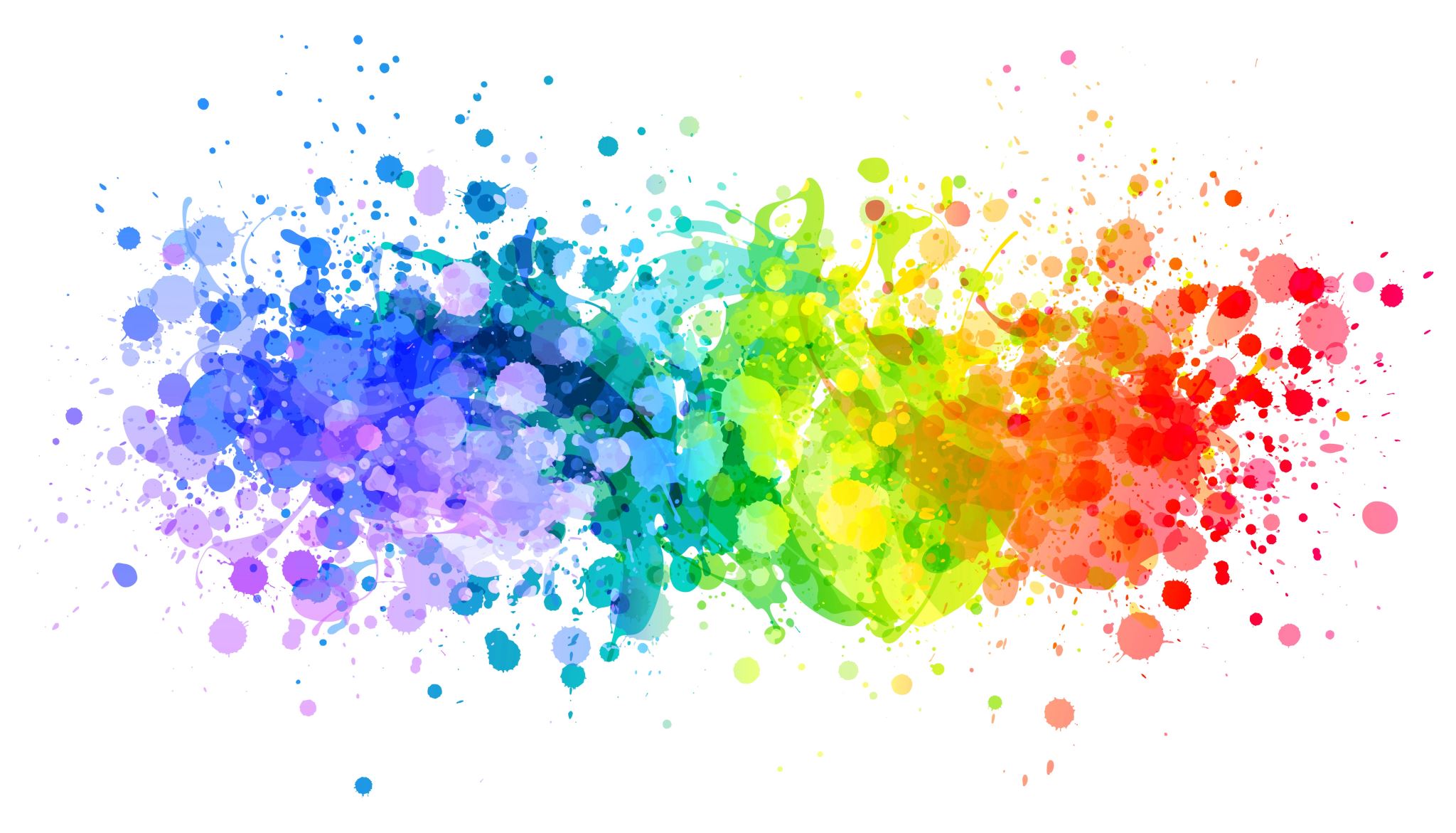 RELI 347 Religious and the Arts of South and Southeast Asia LIBRARY WORKSHOPÉthel Gamache ethel.gamache@concordia.caPresentation and Resources handout available here:
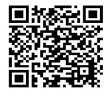 Plan
Search strategies
How to find and access resources
Introduction to the Library website & subject guides
Using Sofia and Interlibrary loans
Using the database Academic Search Complete to find academic articles
Using Artstor to find images
3.  Evaluating and citing sources
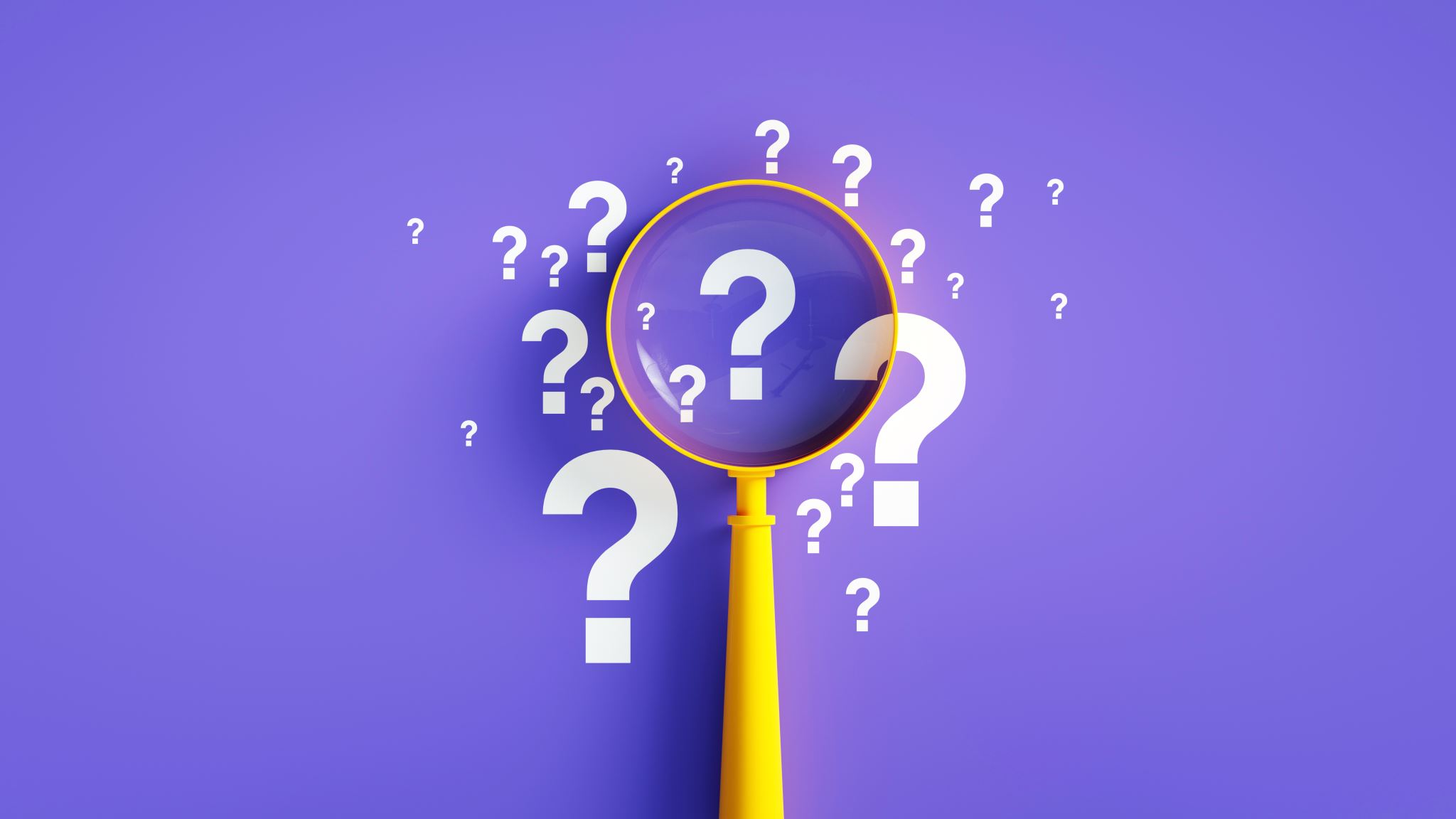 Search Strategies
The Concept of a Boolean search illustrated
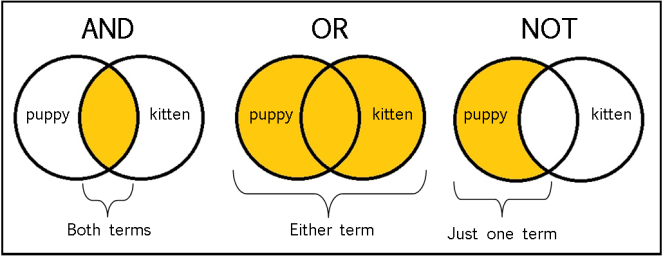 From: The Library of Antiquity, https://libraryofantiquity.wordpress.com/2016/10/07/forgotten-skills-boolean-searches/
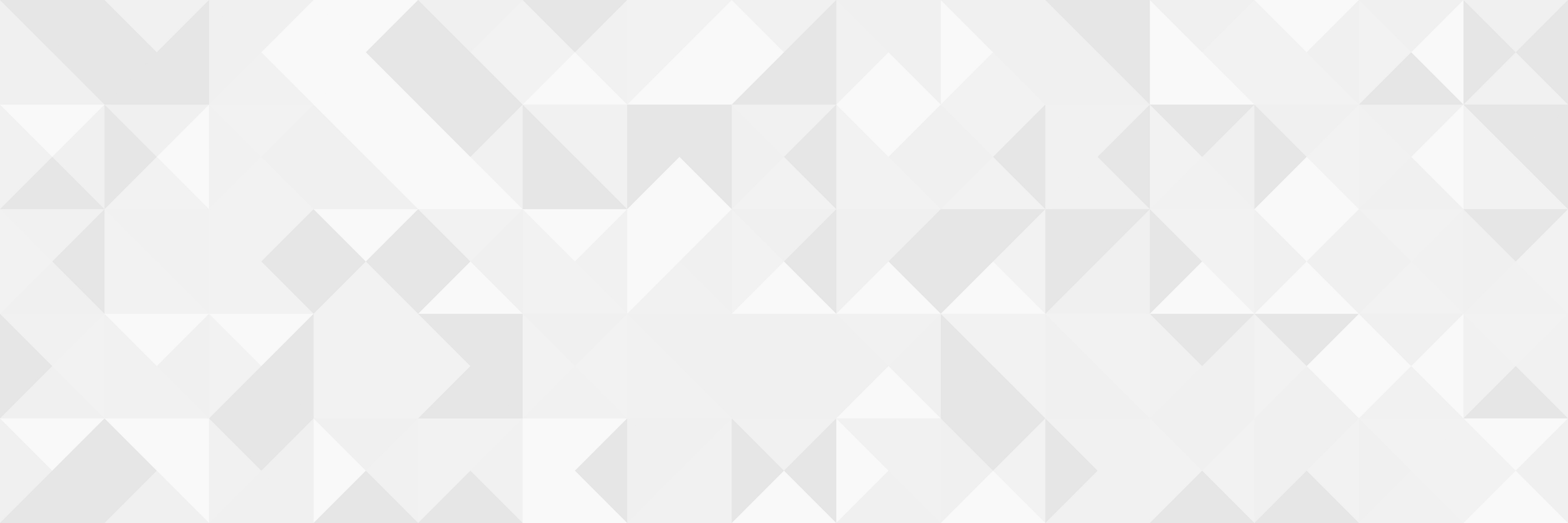 Searching for an exact phrase (phrase searching): Quotation marks: “   ”, looks for adjacent words
“rite of passage”, “service desk”

Truncation: * 
 relig*: religion, religions, religare, religious, religieux, religieuse
Other searchoperators
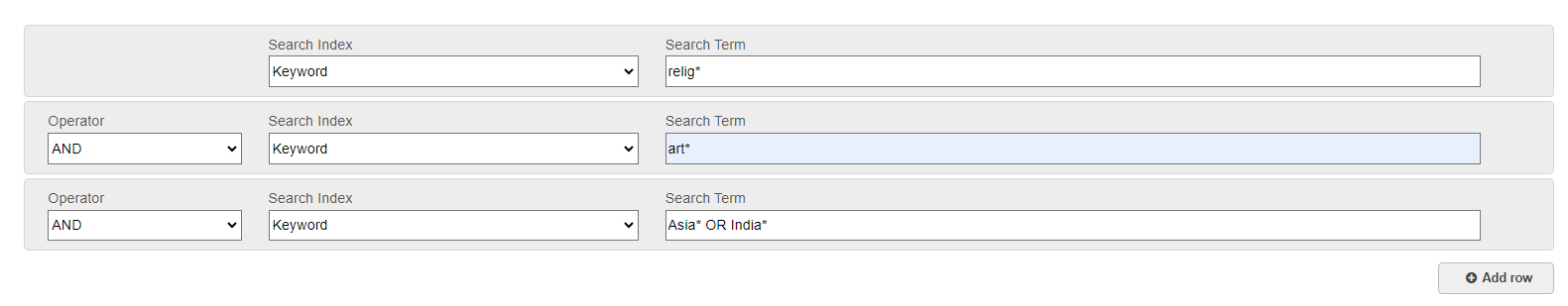 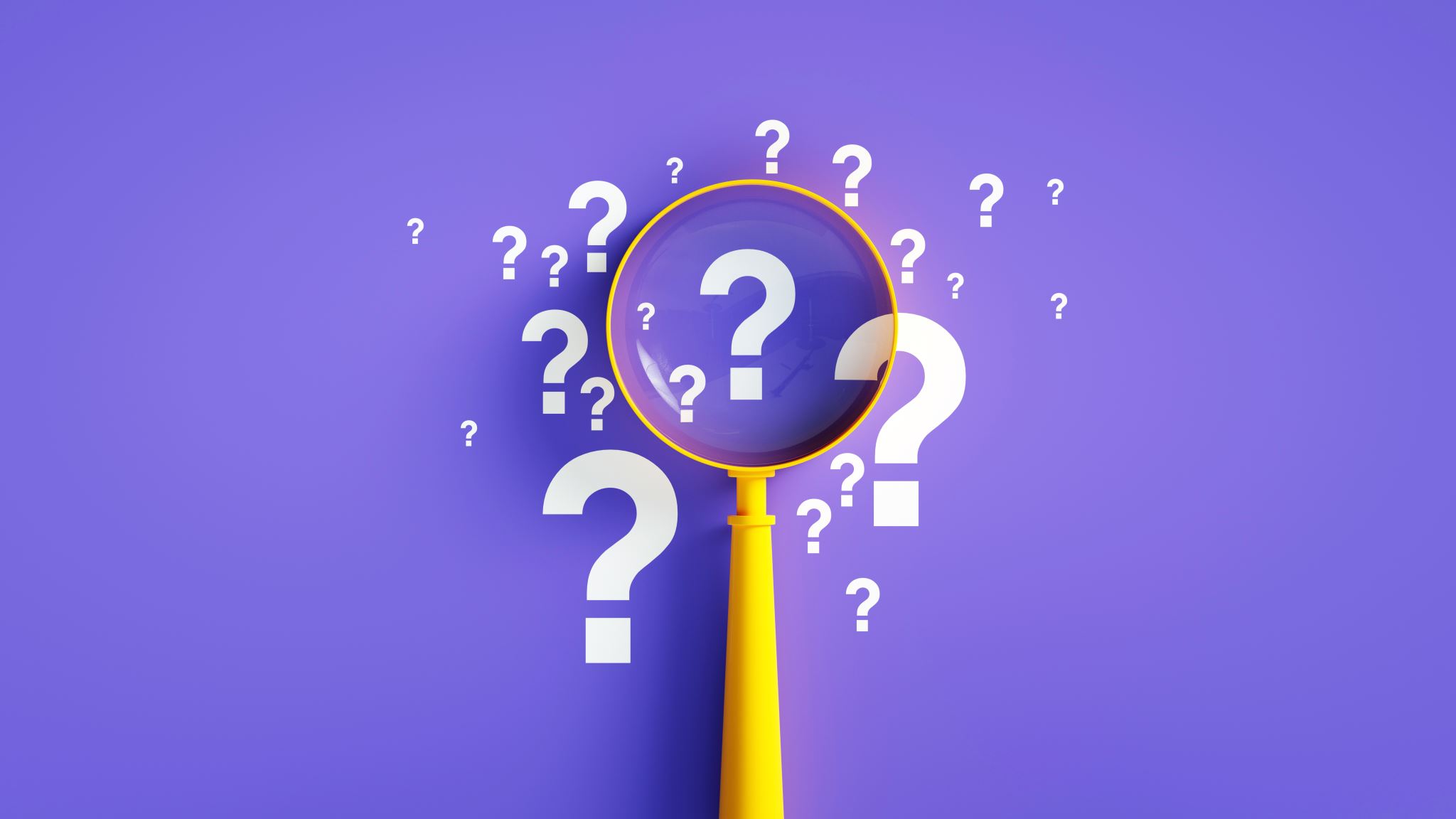 How to find and access resources
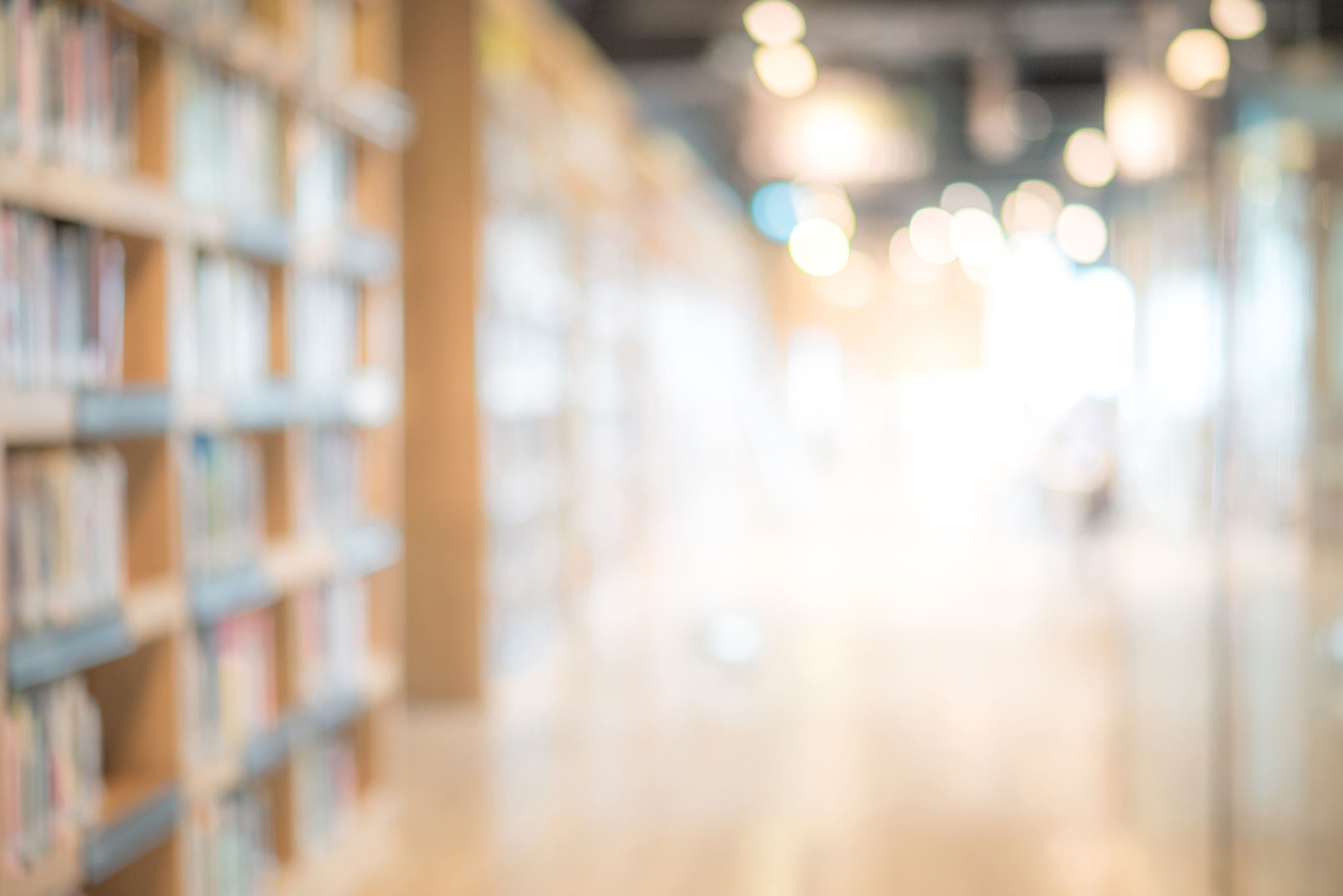 Introduction to the Library website & subject guides
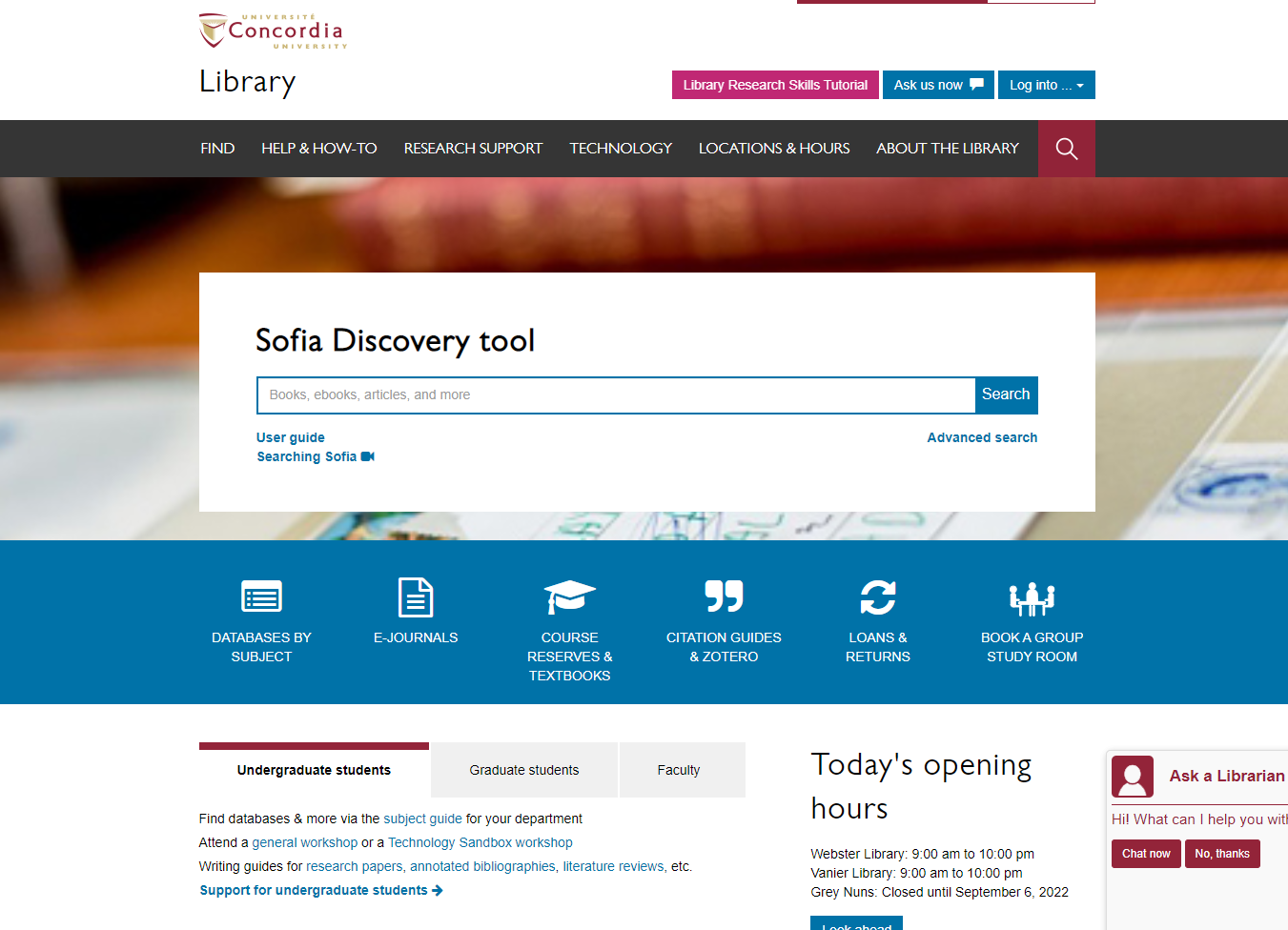 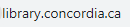 Religions and Cultures Subject Guides
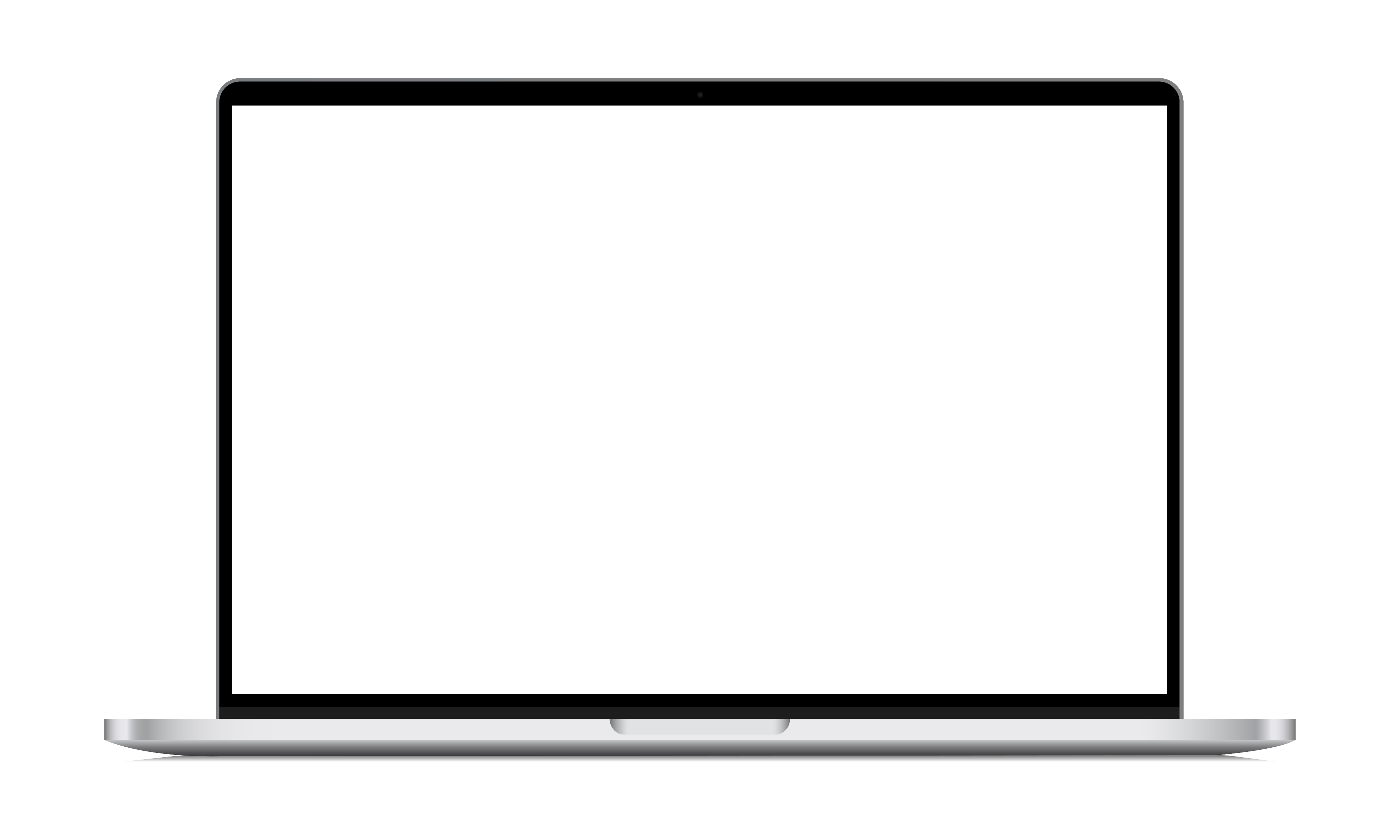 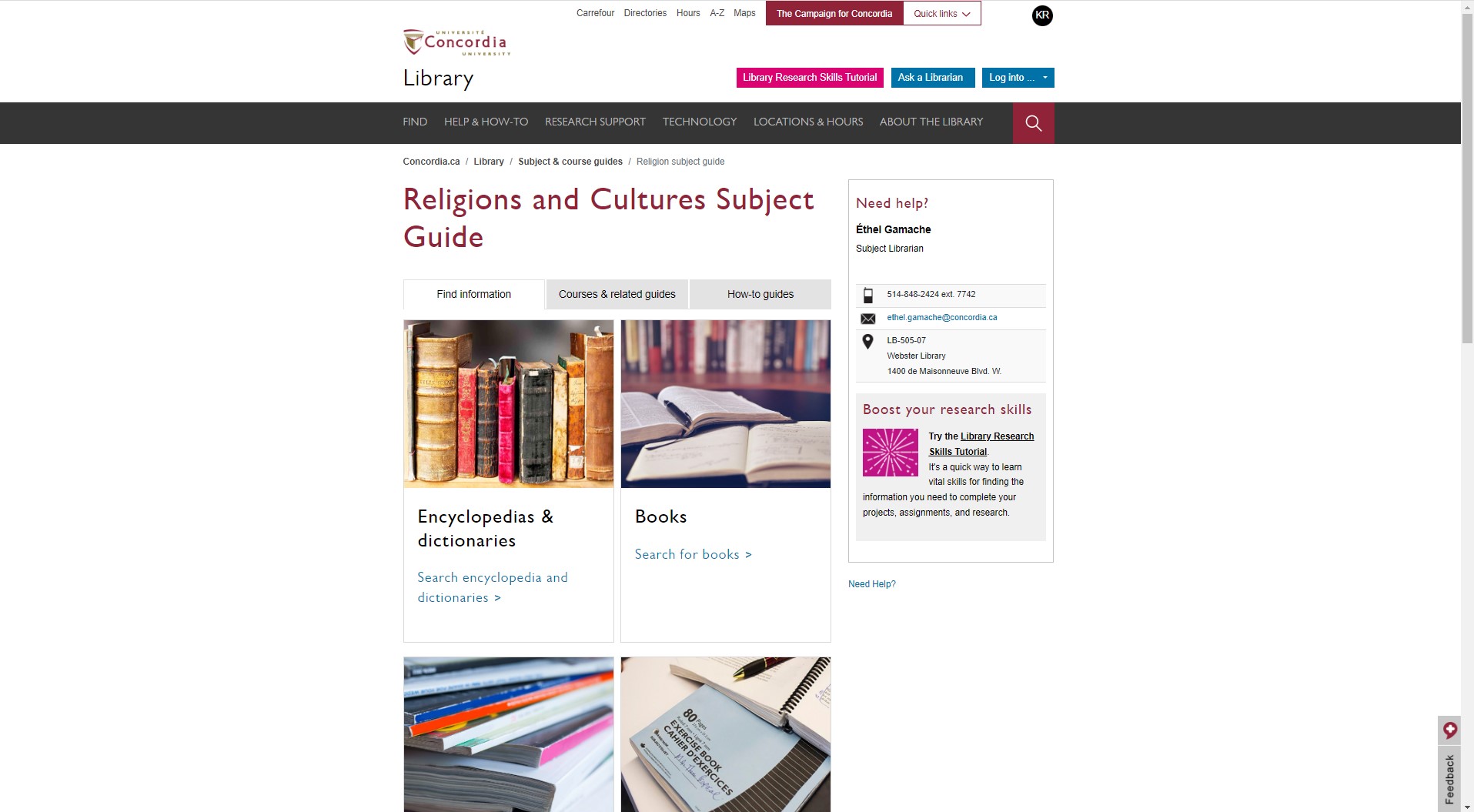 concordia.ca/library/guides/religion.html
Religions and Cultures Subject Guides
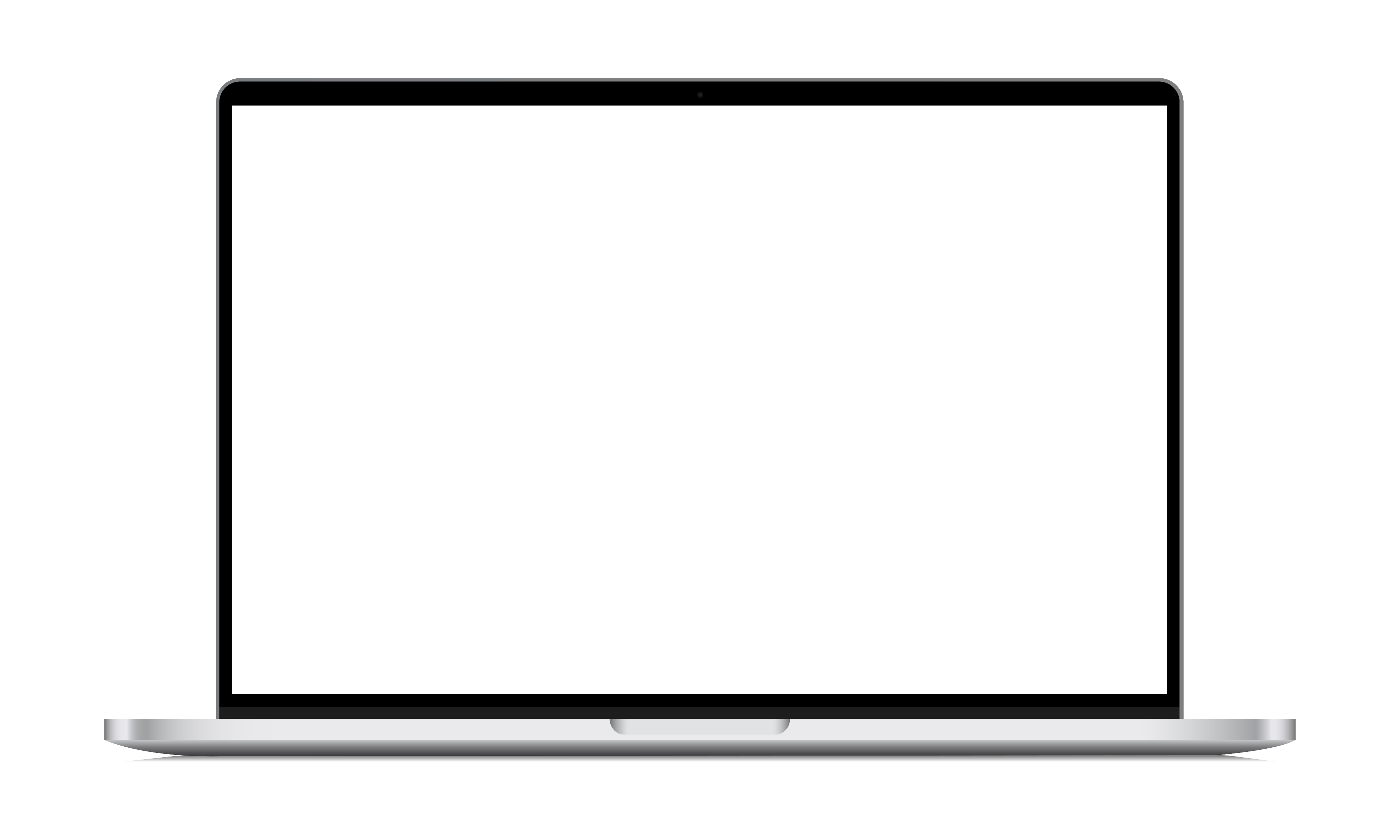 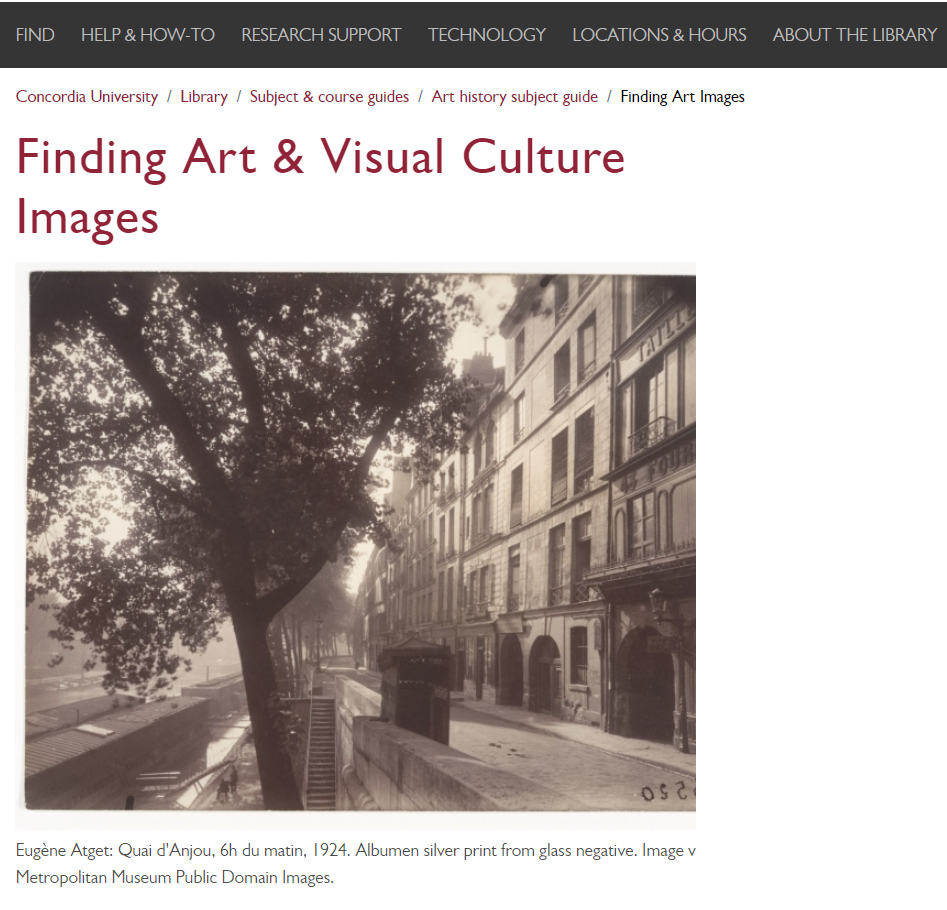 concordia.ca/library/guides/art-history/artimages.html
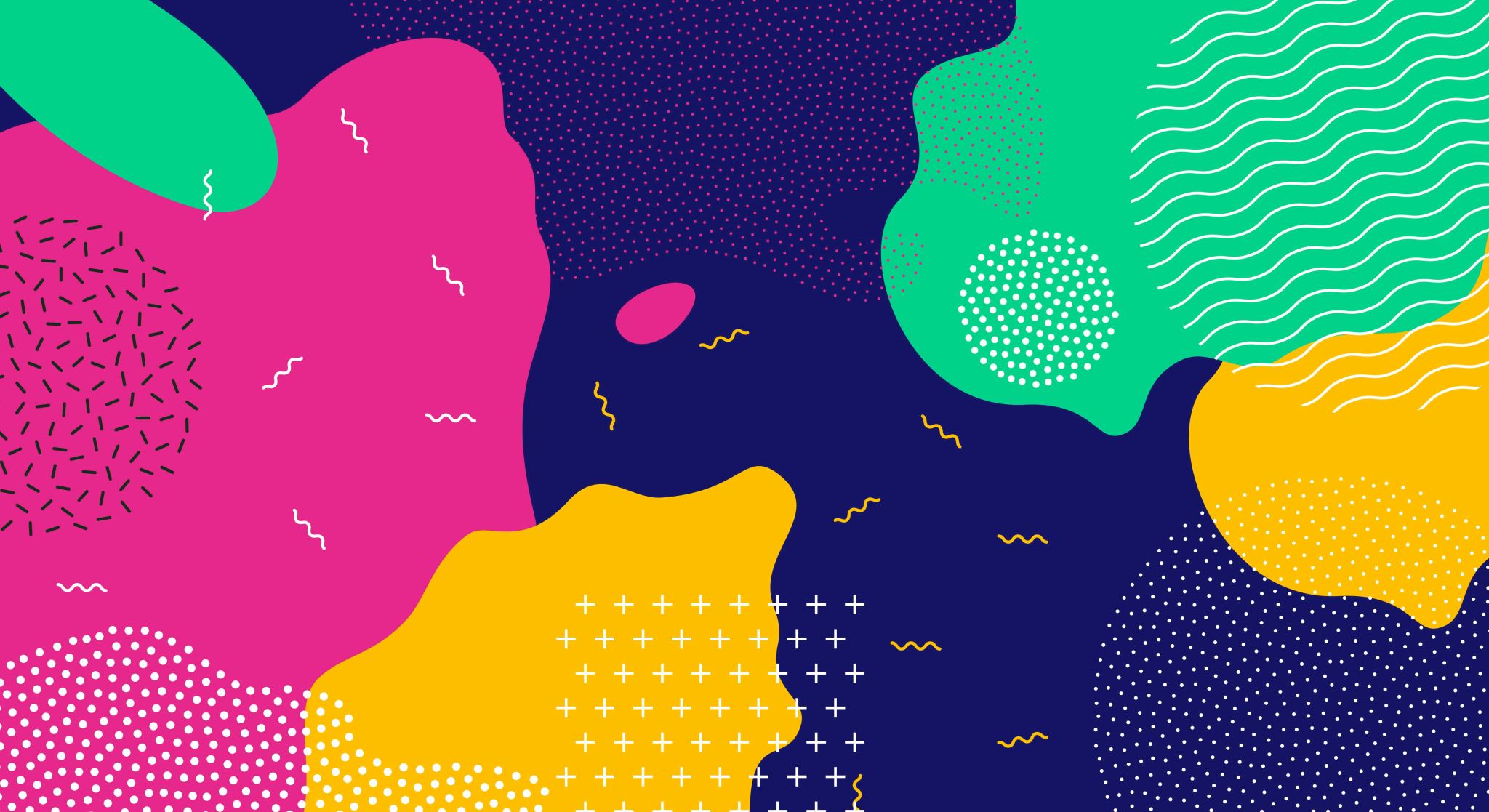 Using Sofia and Interlibrary loans
Advanced search in Sofia
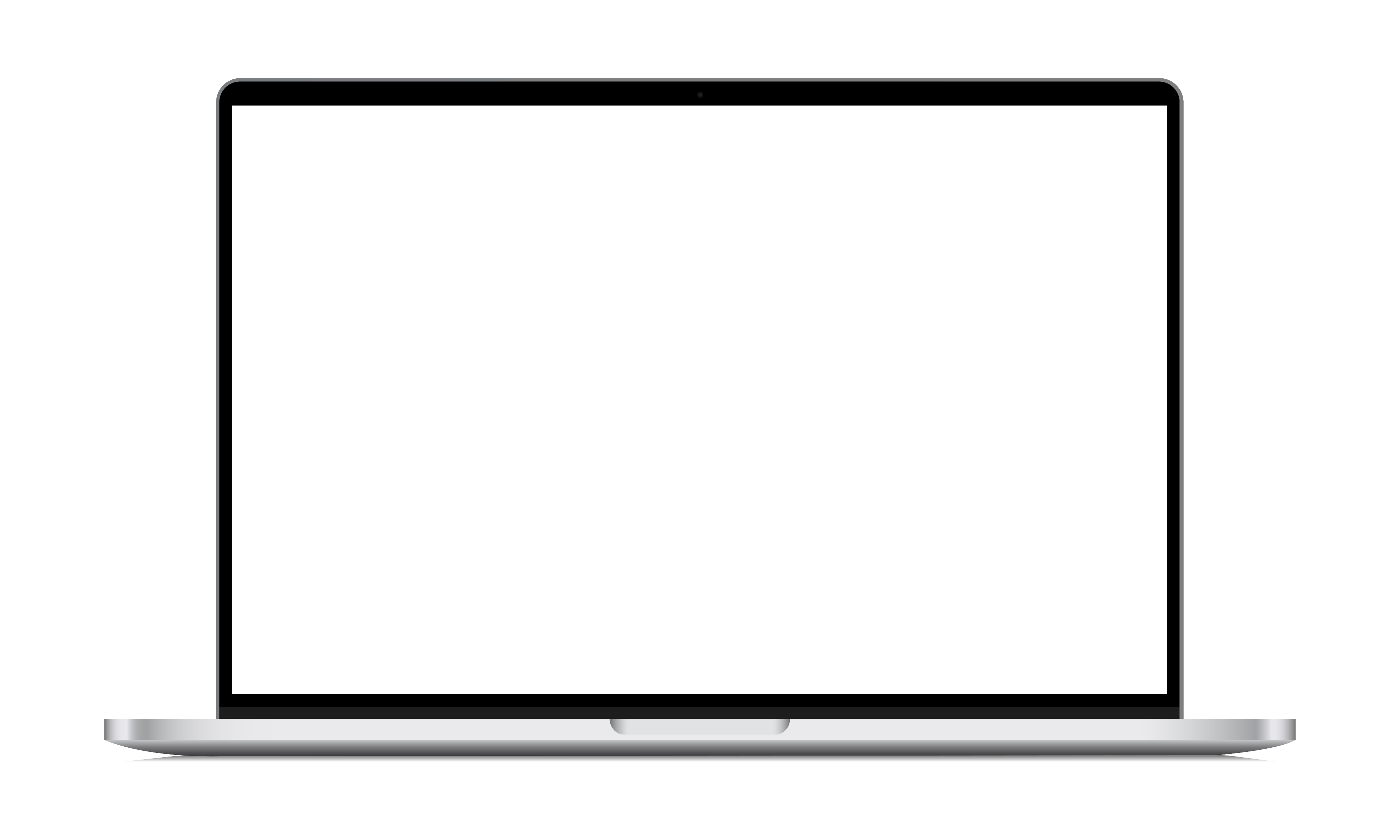 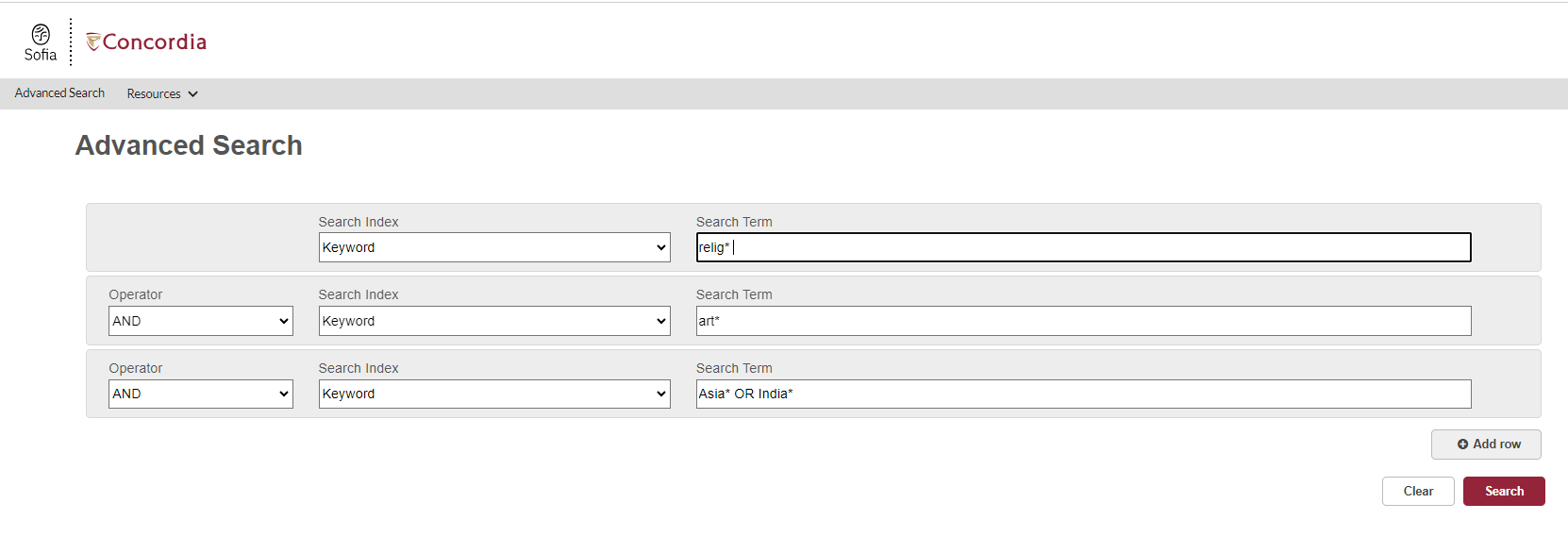 Advanced search in Sofia
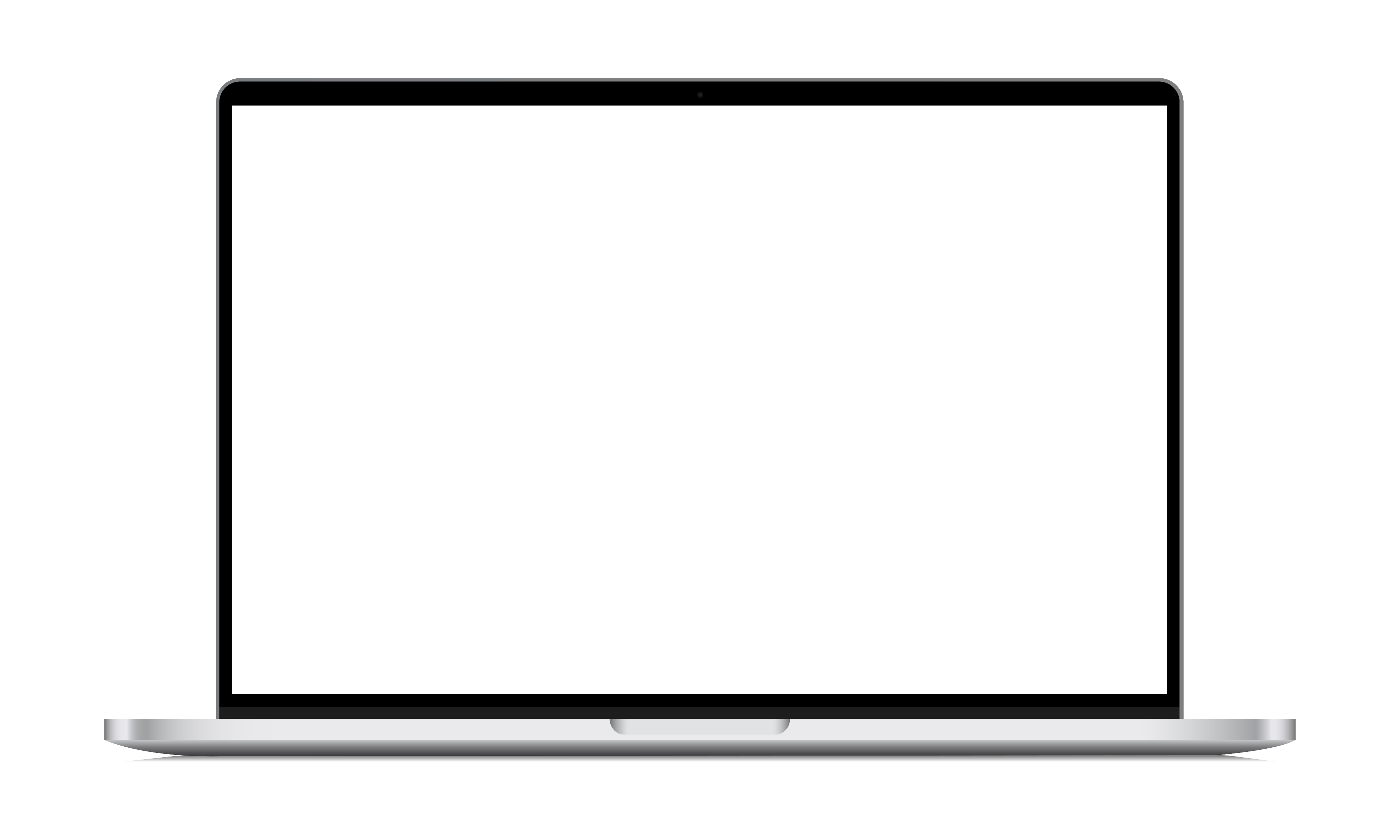 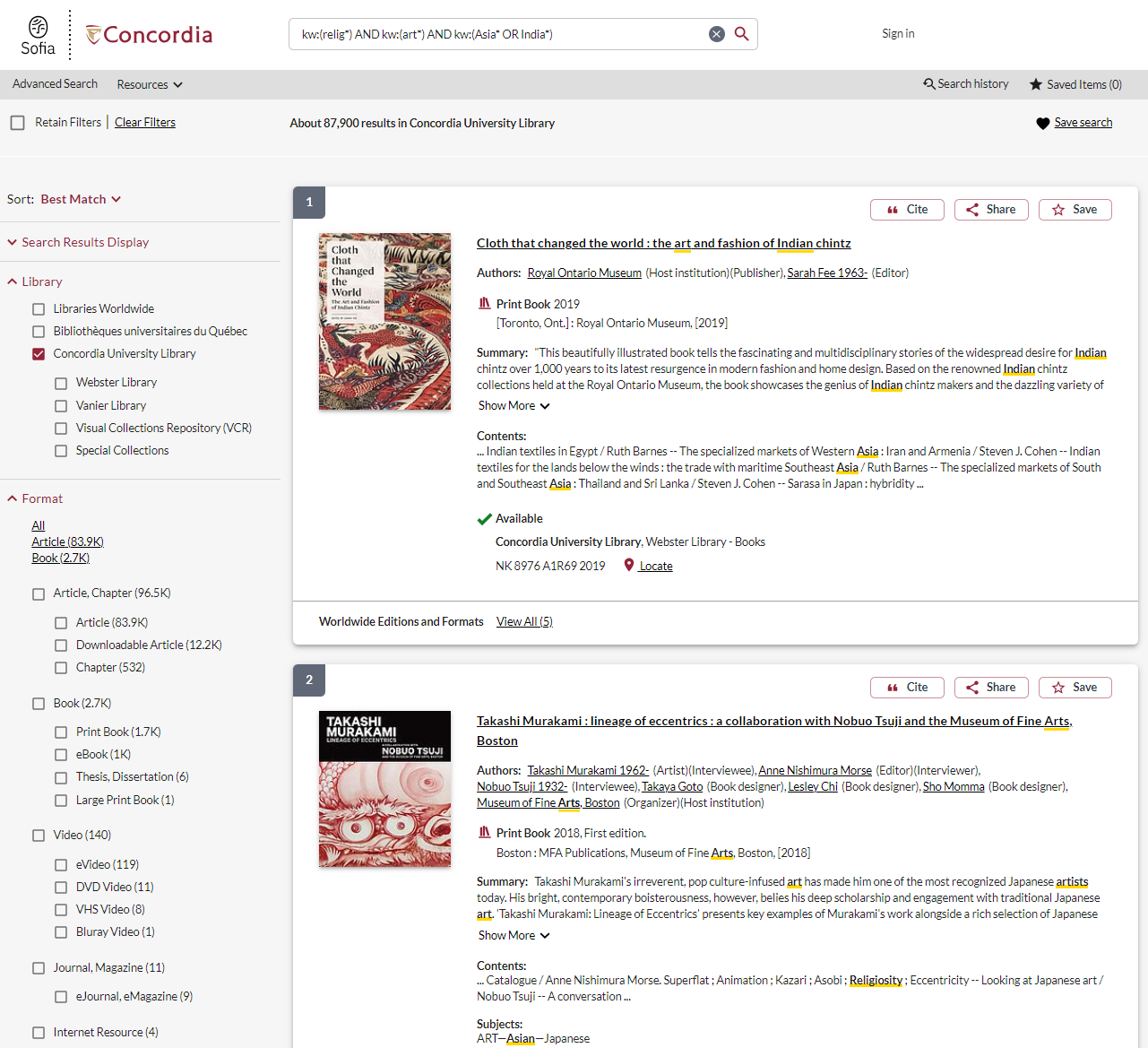 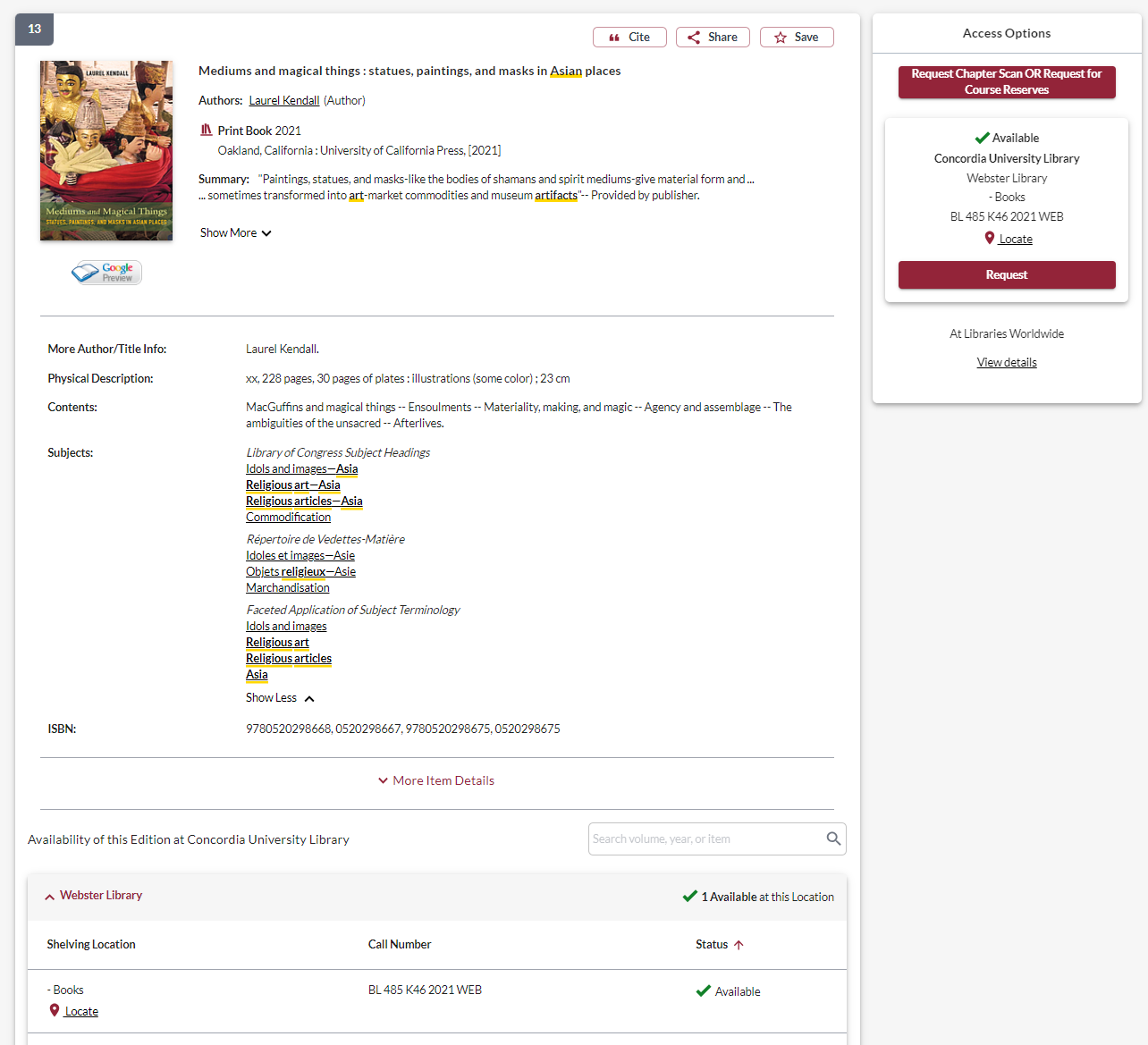 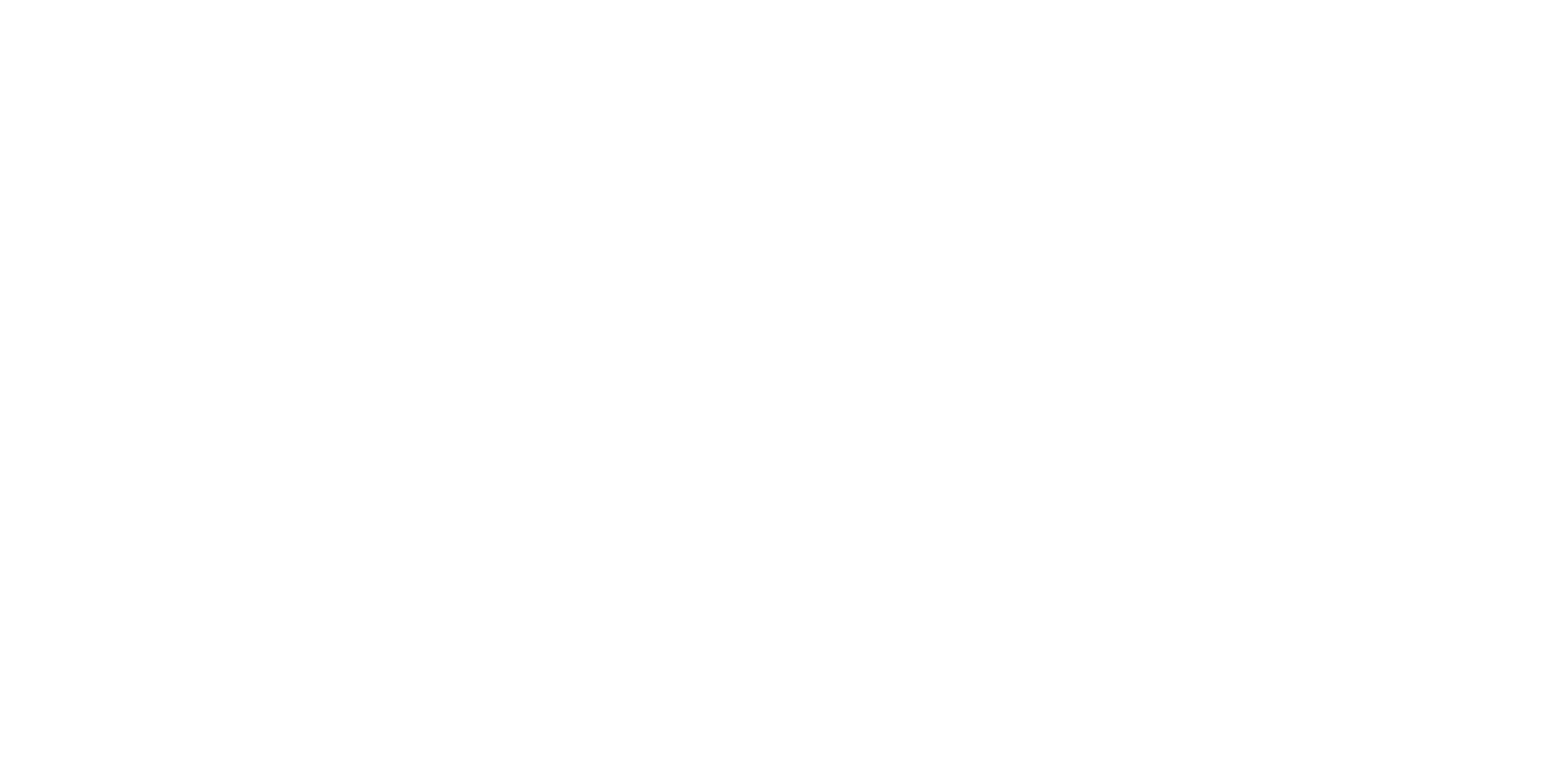 USING INTERLIBRARY LOANSWITHIN SOFIA
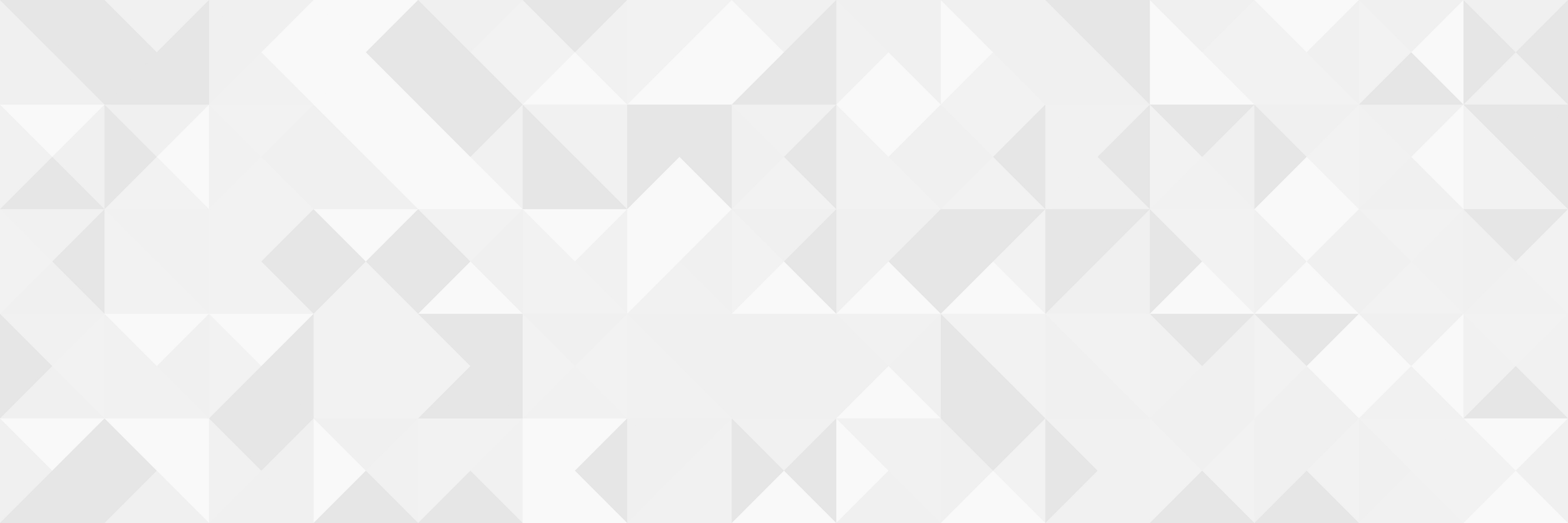 ILL requests are made directly in the Sofia Discovery tool:
“Request via Interlibrary Loan” button 
Form available under the “Requests” tab in "My Account".
What is the new interlibrary loans (ILL) service?
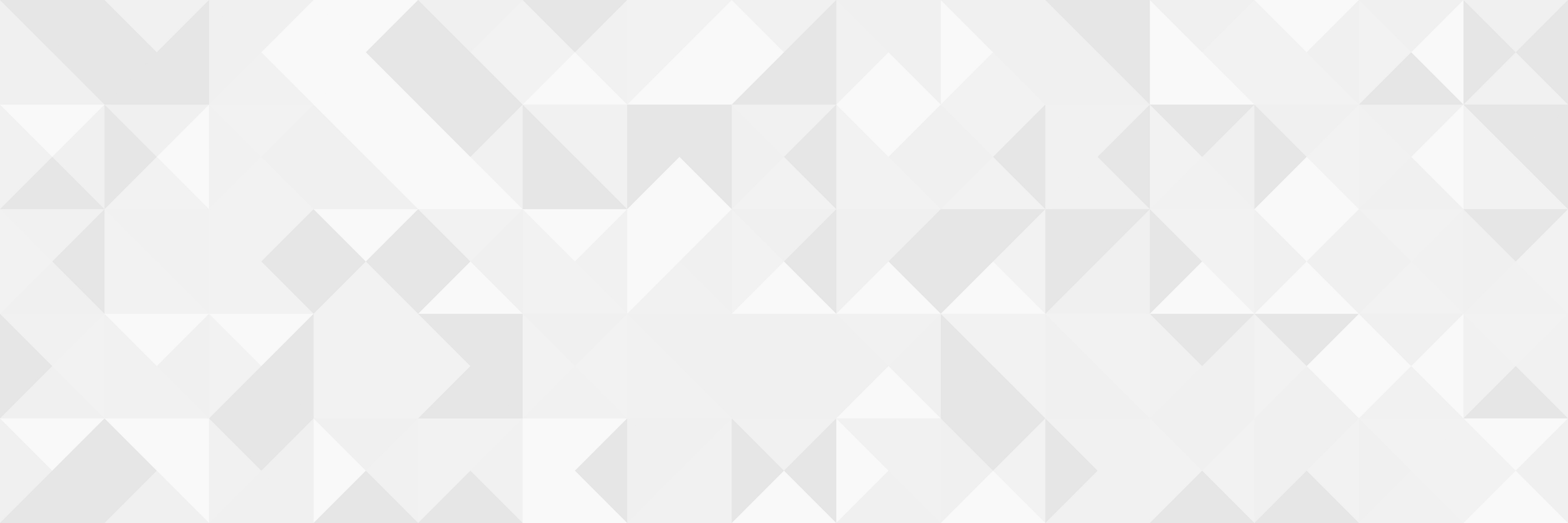 Book chapter and journal article scans from Concordia’s print collection can now be requested and tracked in Sofia. 

Look for the “Chapter Scan” button in the Access Options panel.
Concordia article/chapter scan & deliver service
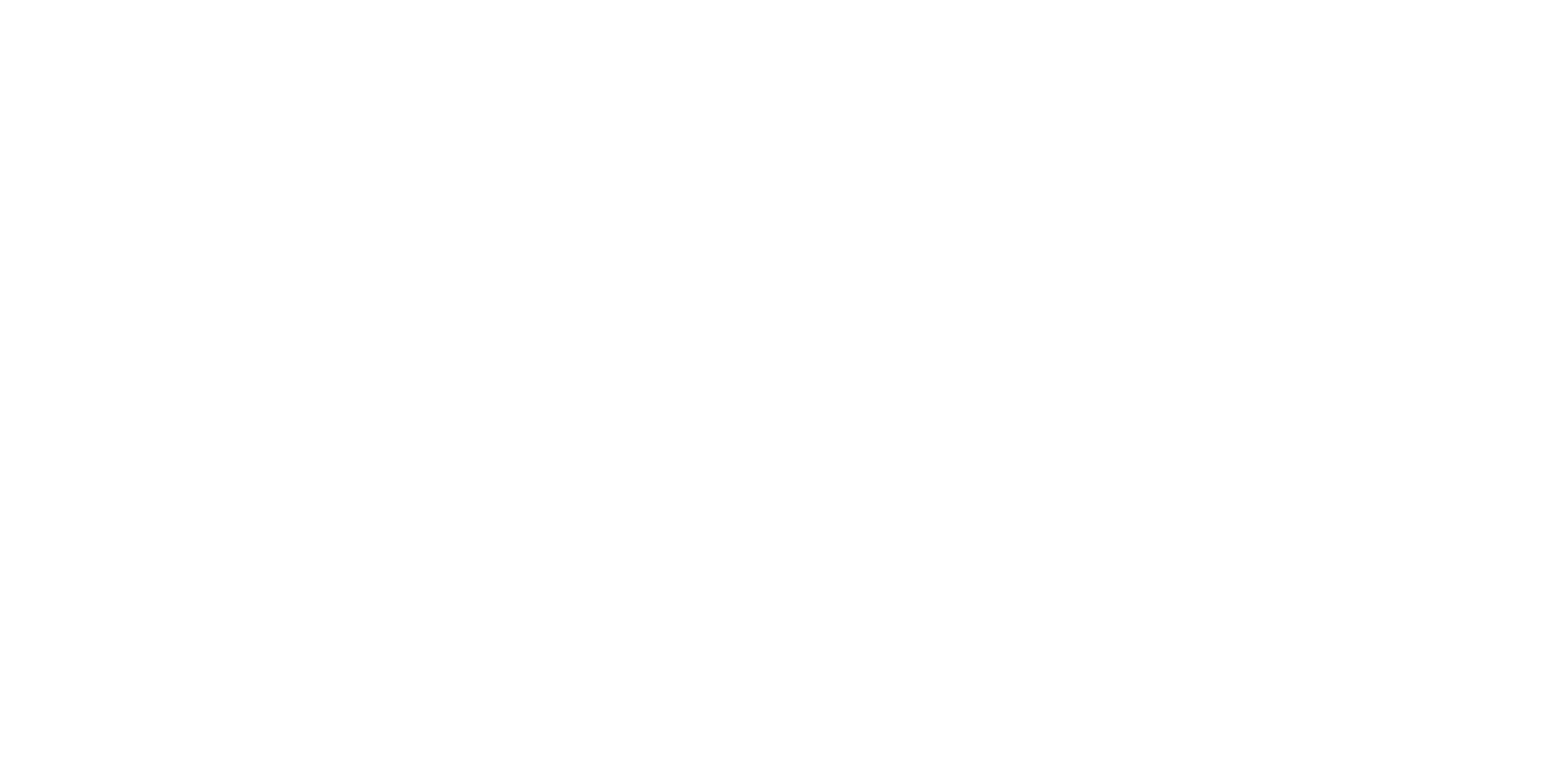 EXAMPLE
REQUEST A BOOKVIA INTERLIBRARY LOAN
Sofia Discovery Tool request via Interlibrary loan
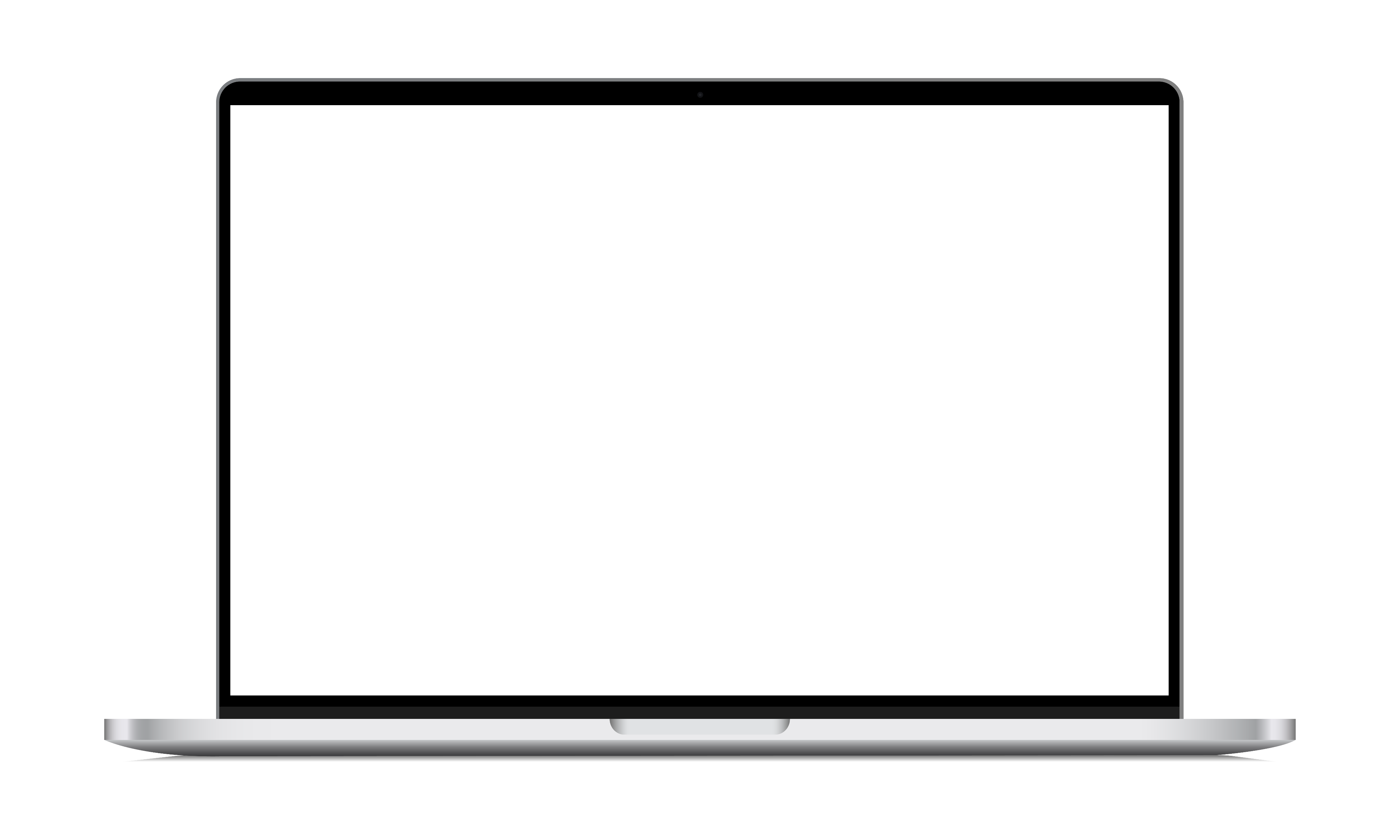 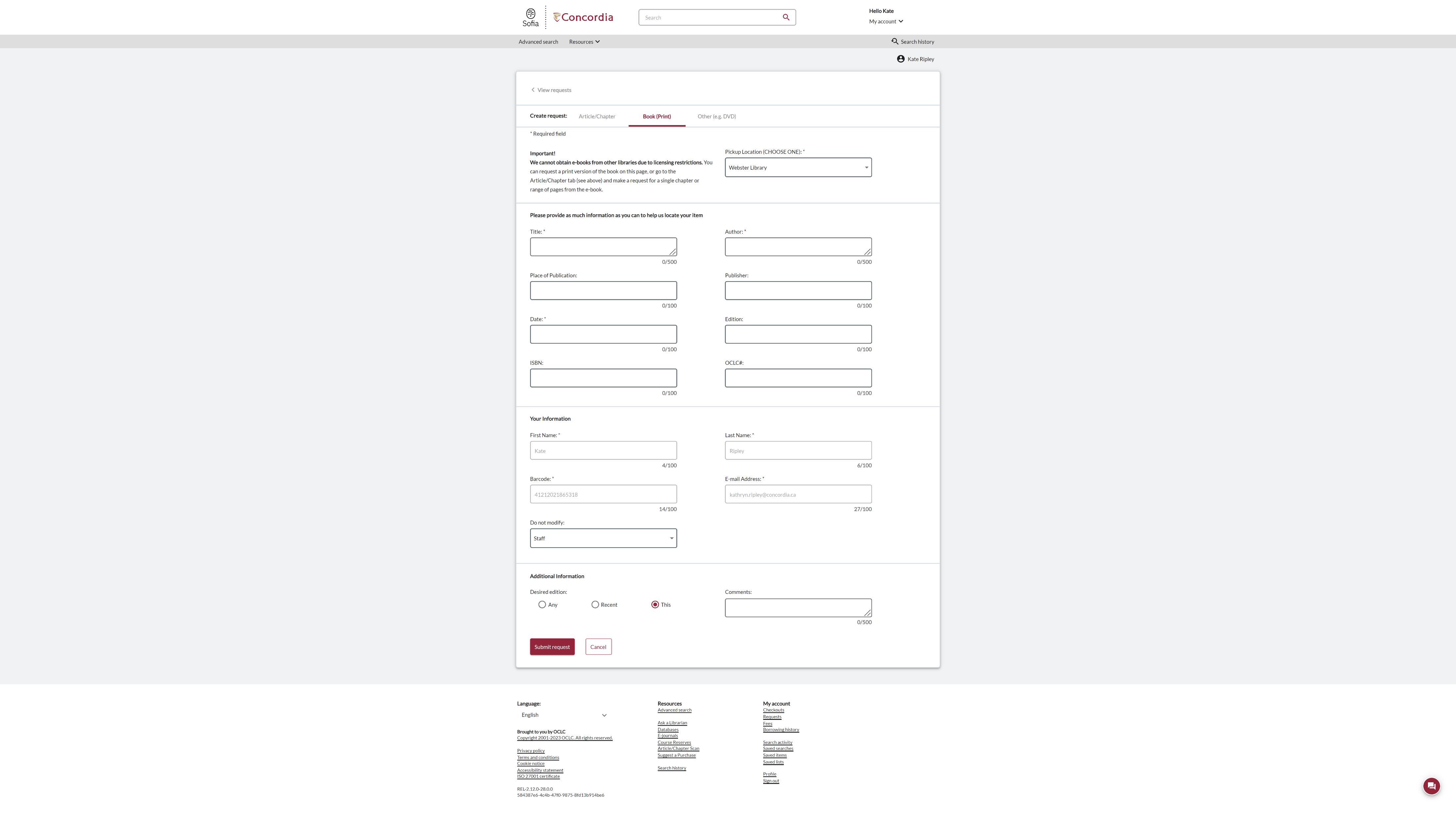 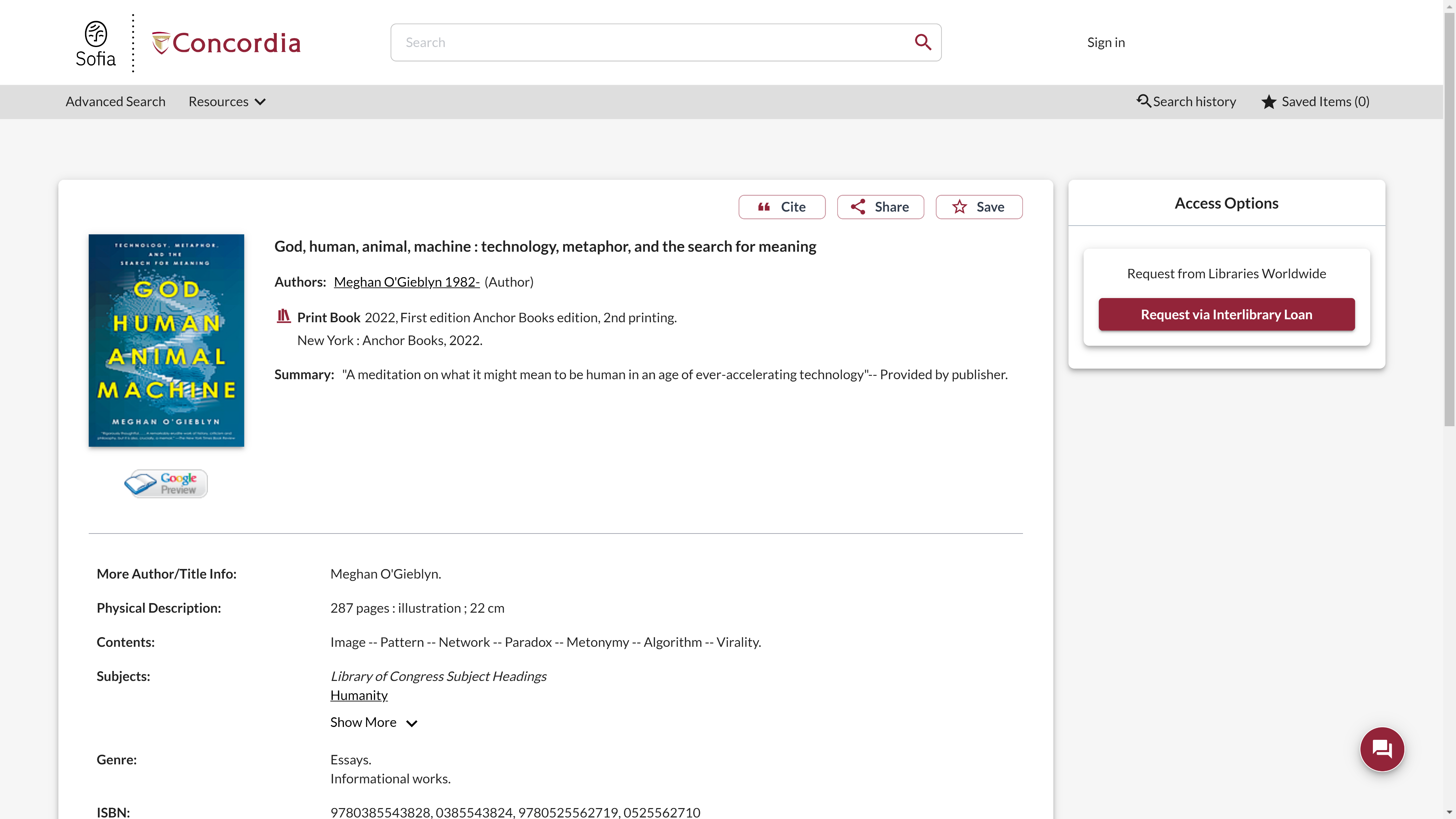 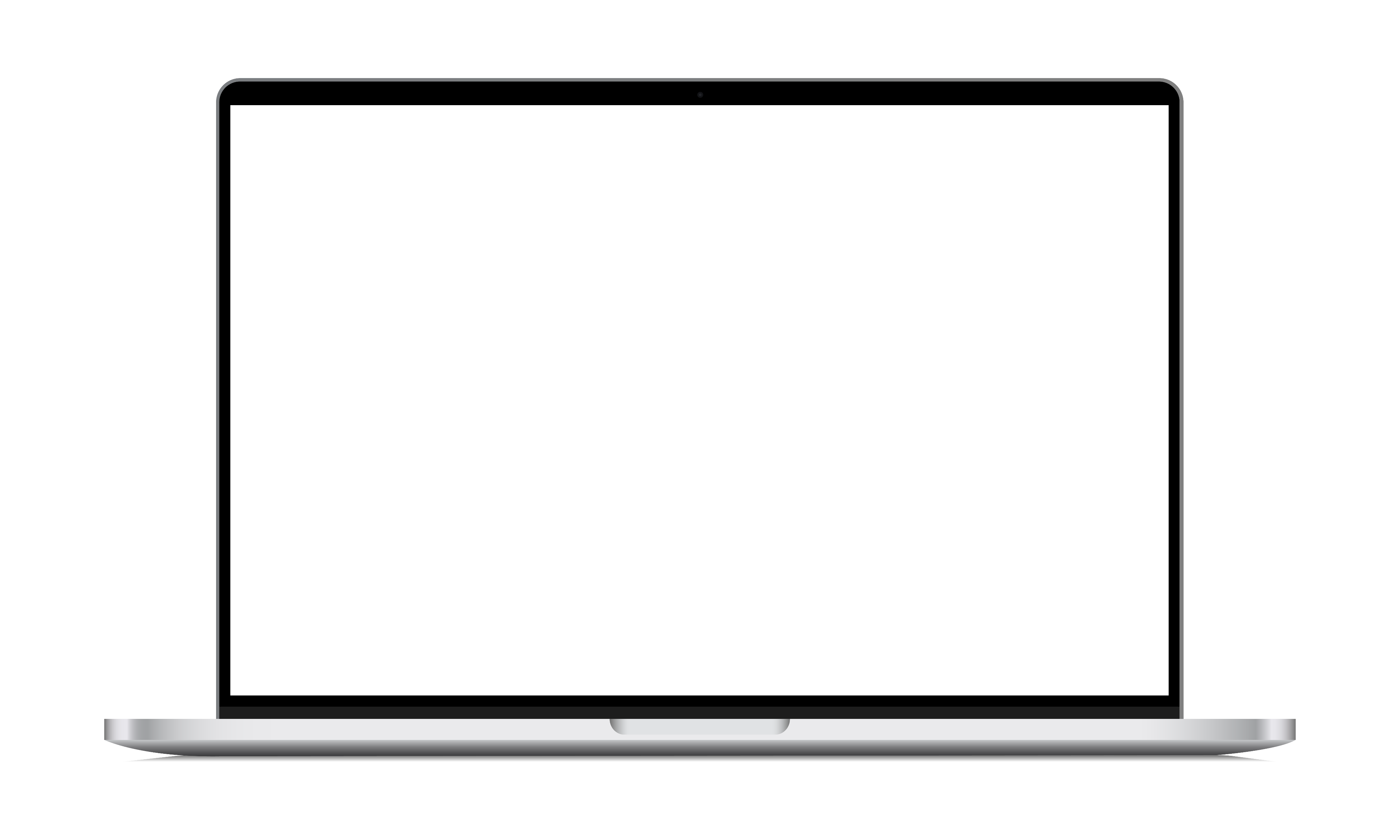 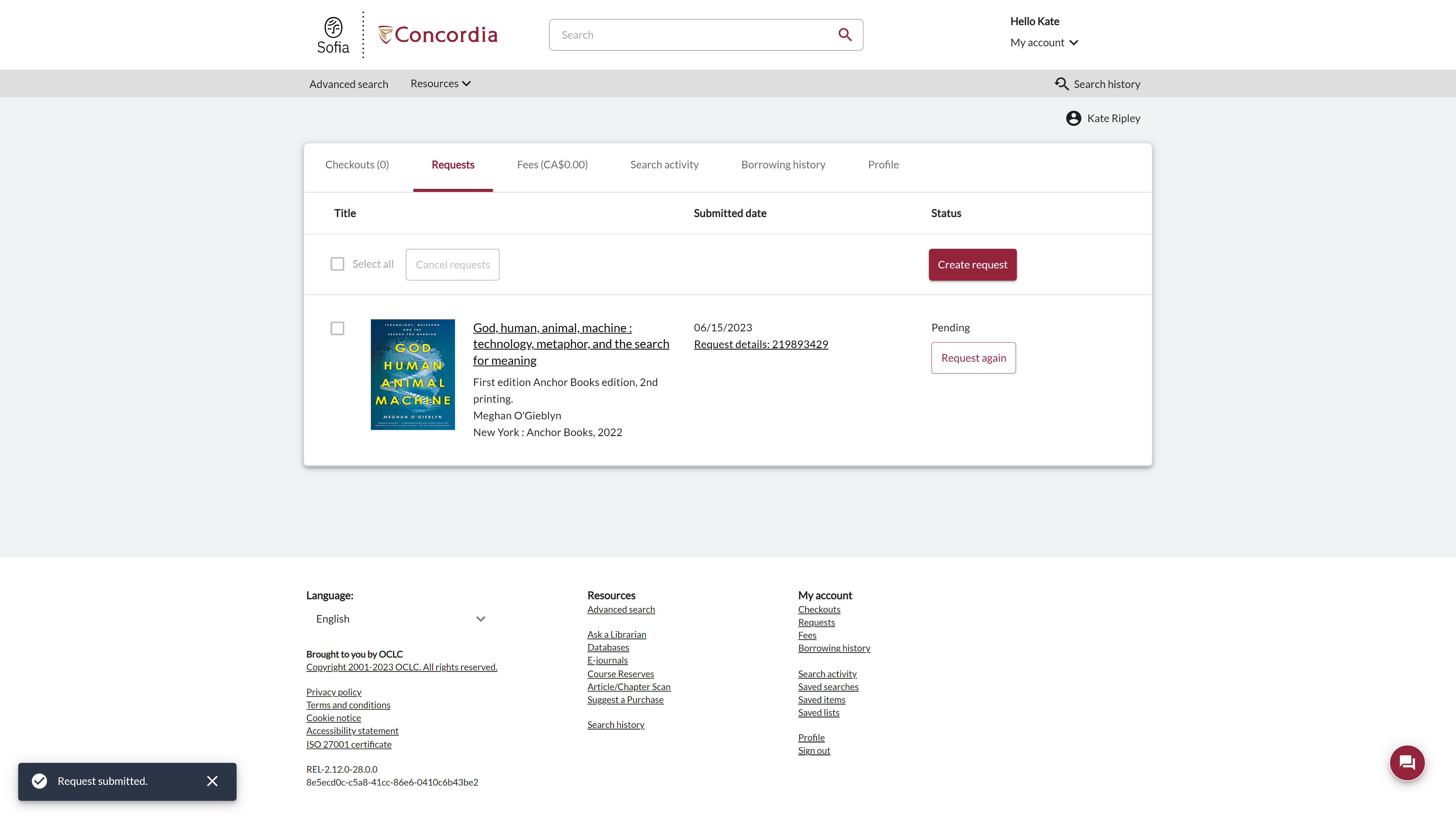 Check the status of your request under the "Requests" tab.
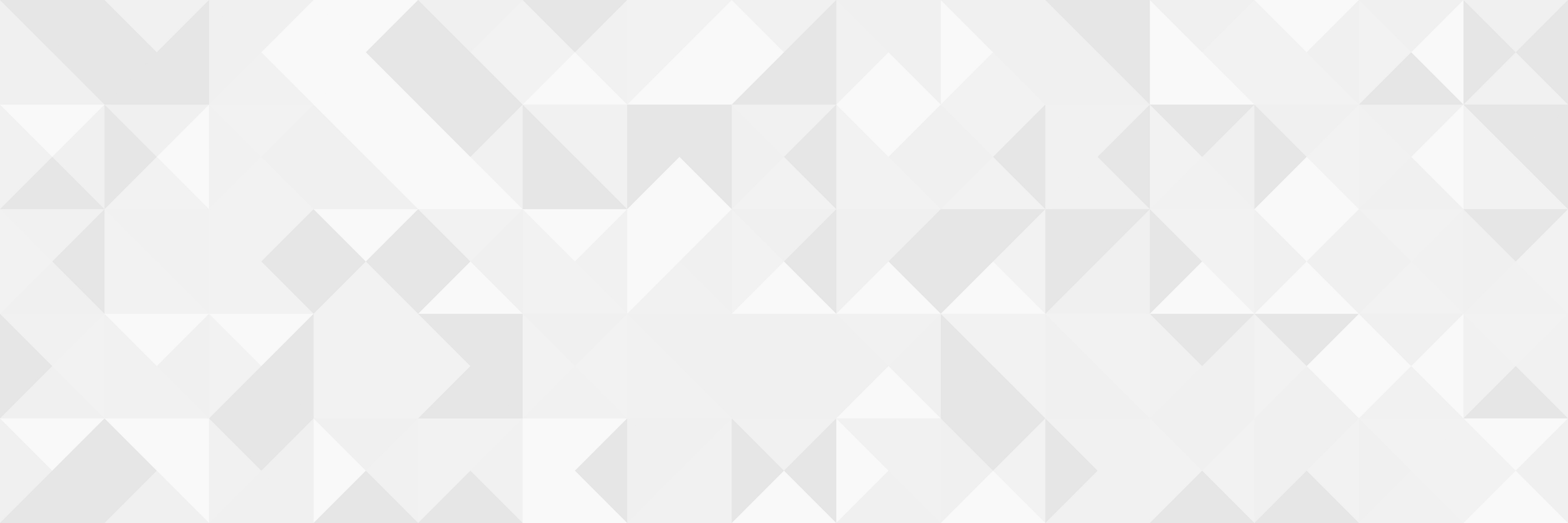 You will receive email notifications when your ILL request is available for pickup or download. 

Physical items can be picked up at the Circulation/Loans desks at either Vanier or Webster Library. 

ILL requests can be borrowed for 30 days, with up to 4 automatic renewals, or until item is recalled.
AboutInterlibrary loan
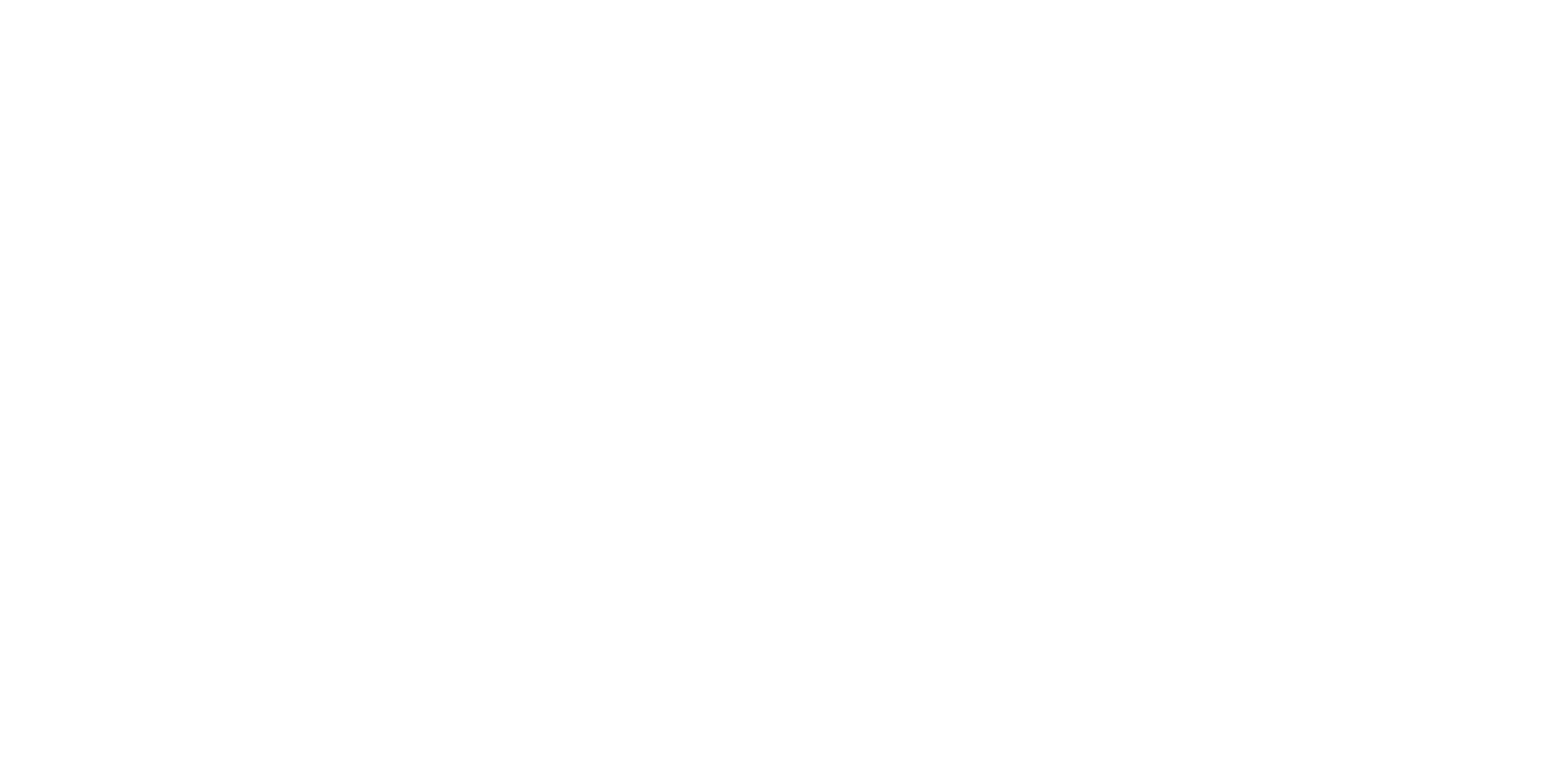 EXAMPLE
REQUEST A BOOKBLANK FORM
Create an Interlibrary Loan request
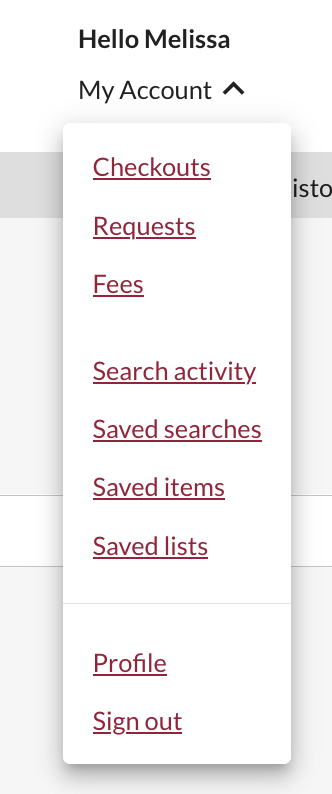 Sign in to "My Account" and select "Requests".
Click on "Create request".
Sofia Discovery Tool – request a book form
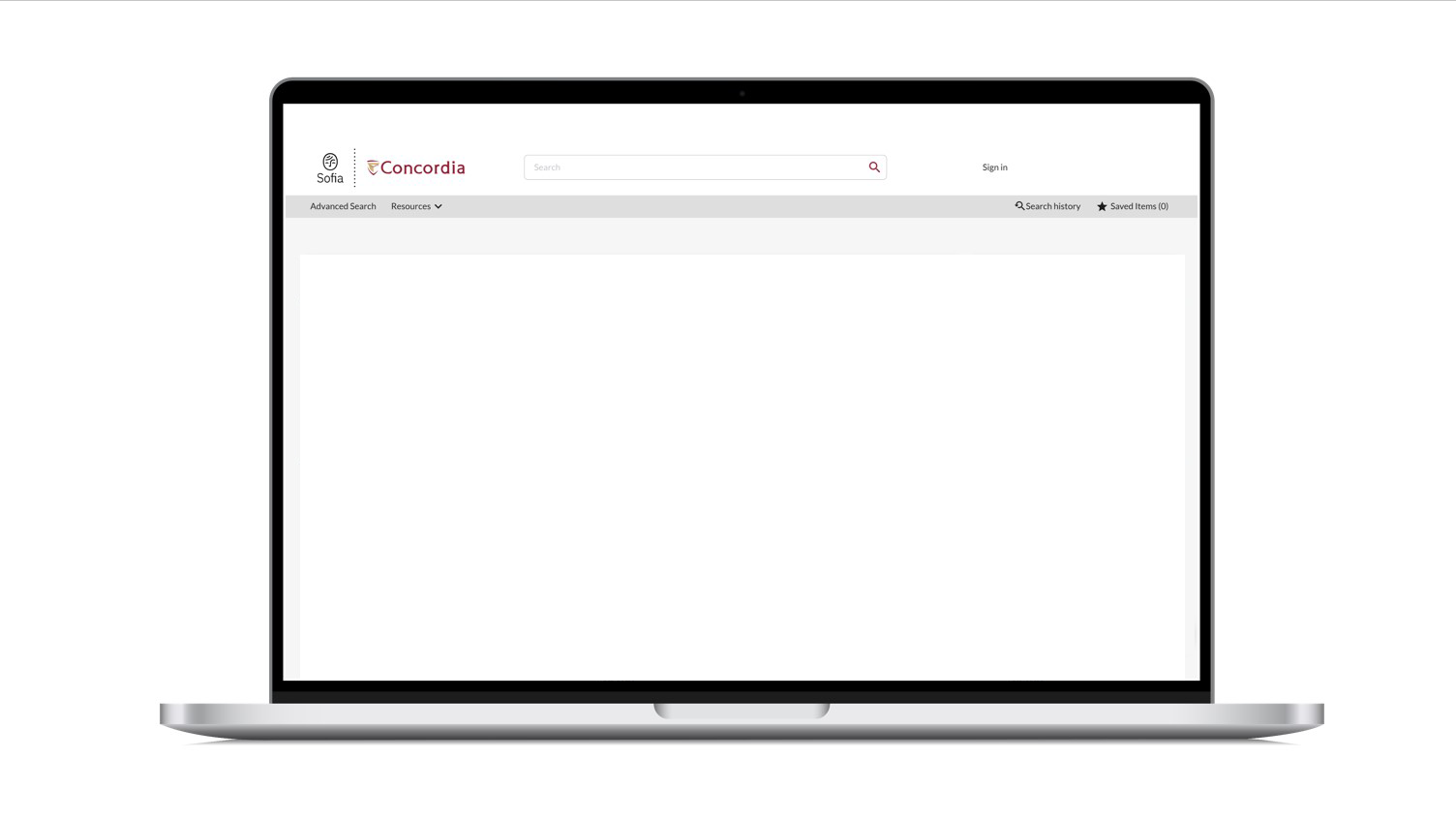 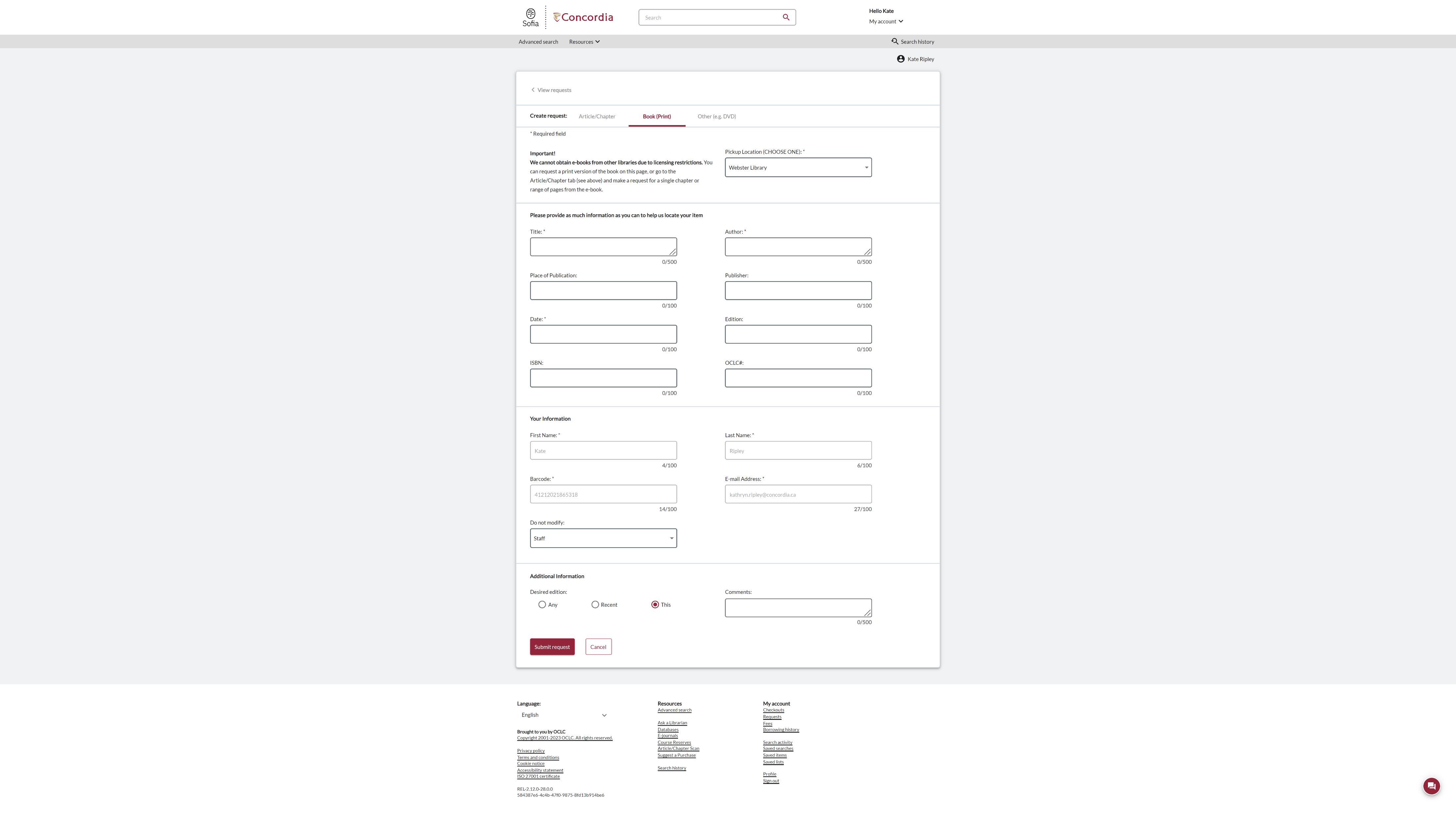 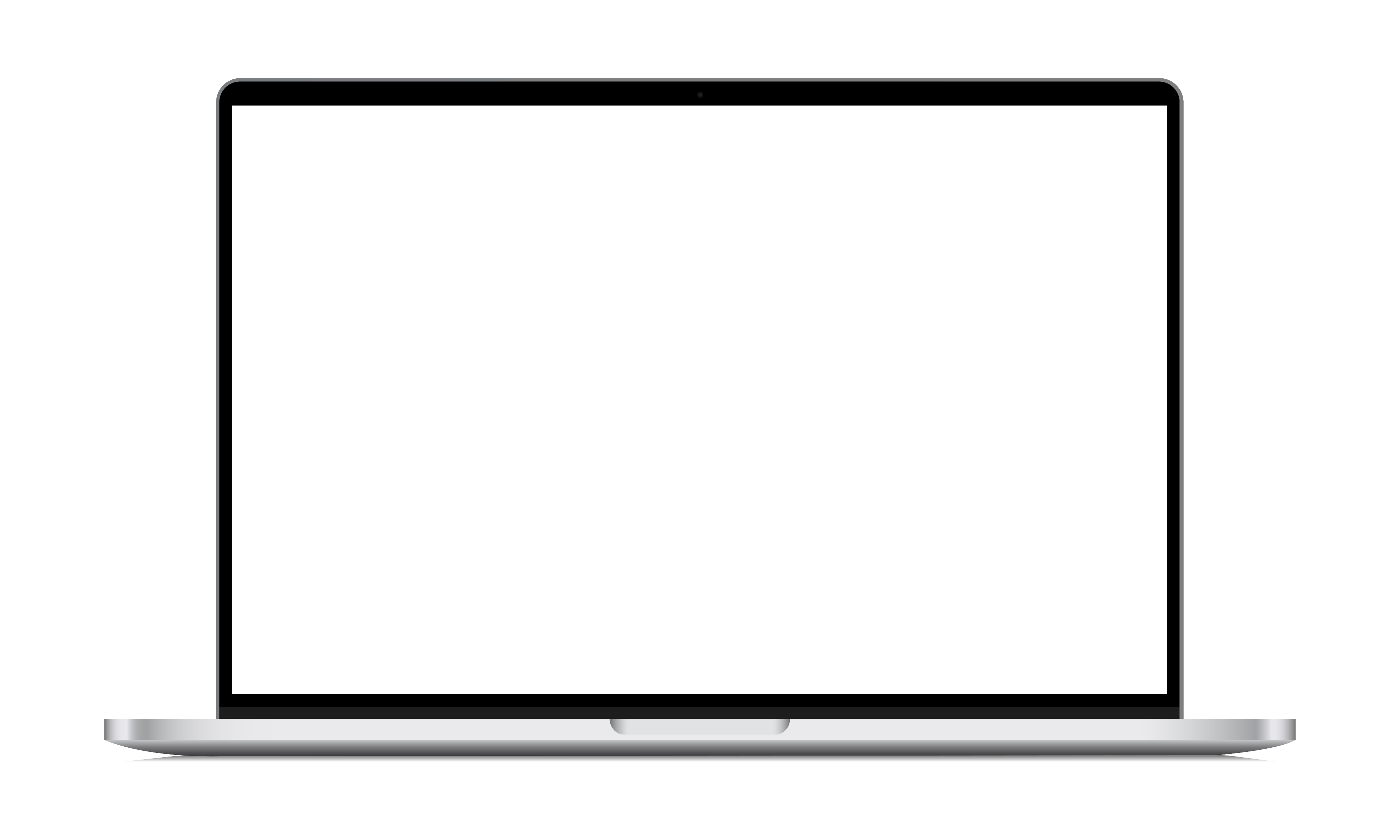 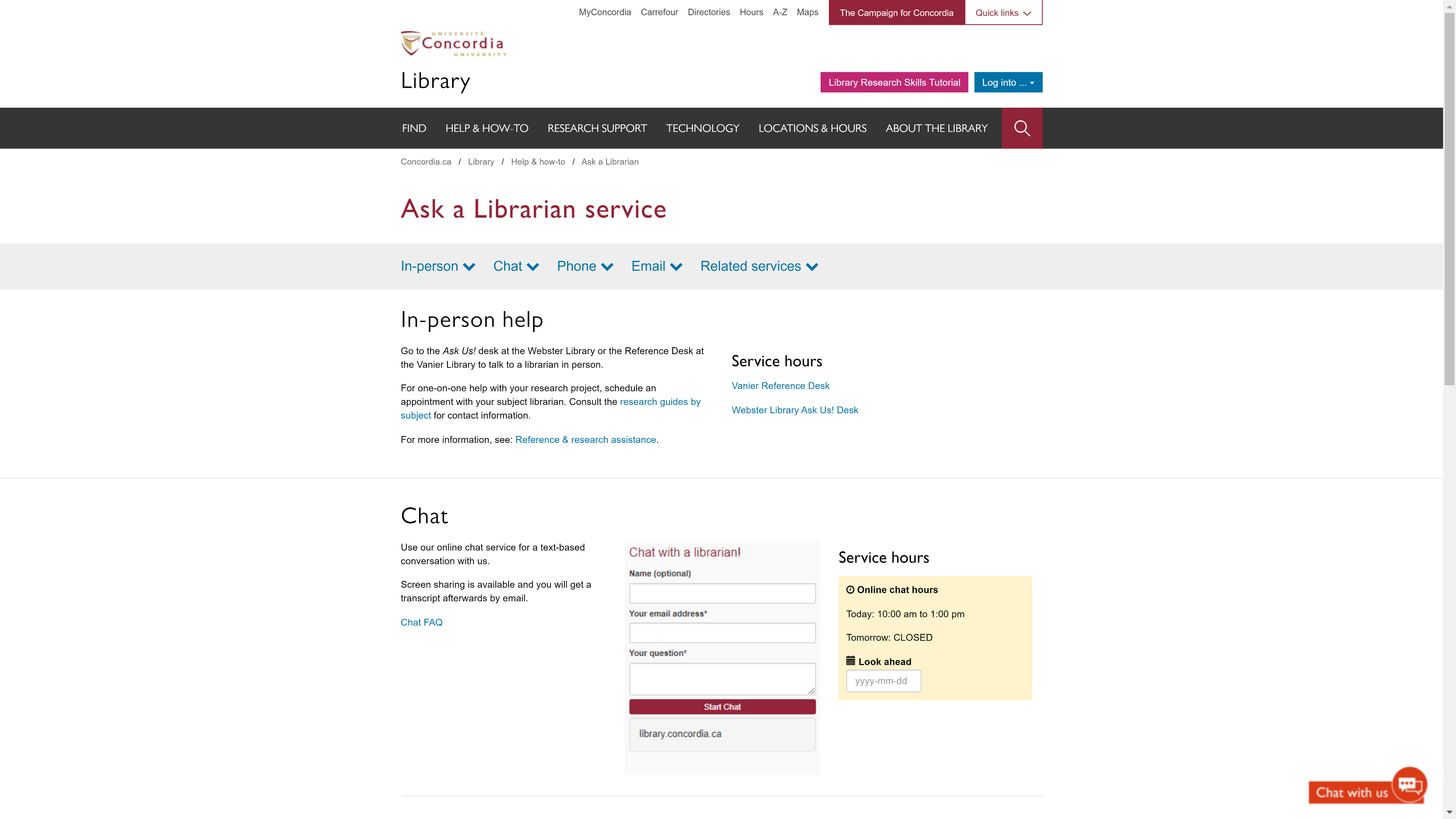 If you have any difficulty finding a document, reach out!
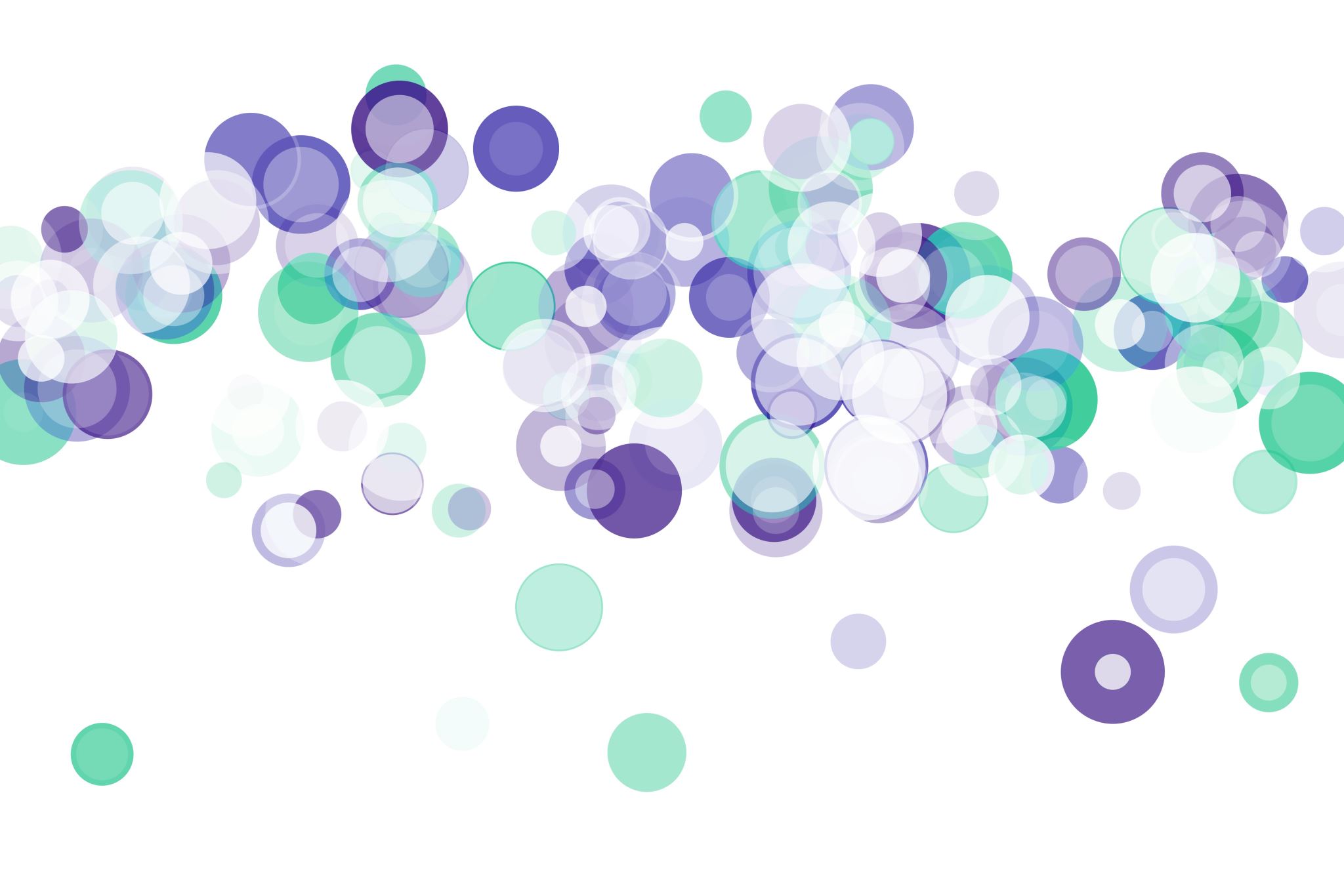 Using the database Academic Search Complete to find academic articles
Peer-reviewed articles
Yates, D. [@LegoAcademics]. (2014, August 12). Peer 1: Brillant! Accept with no changes; Peer 2: Groundbreaking! Accept with no changes; Peer 3: Reject. [Tweet]. Twitter. https://twitter.com/LegoAcademics/status/499205005468262400/photo/1
Sofia Discovery Tool – Databases By Subject
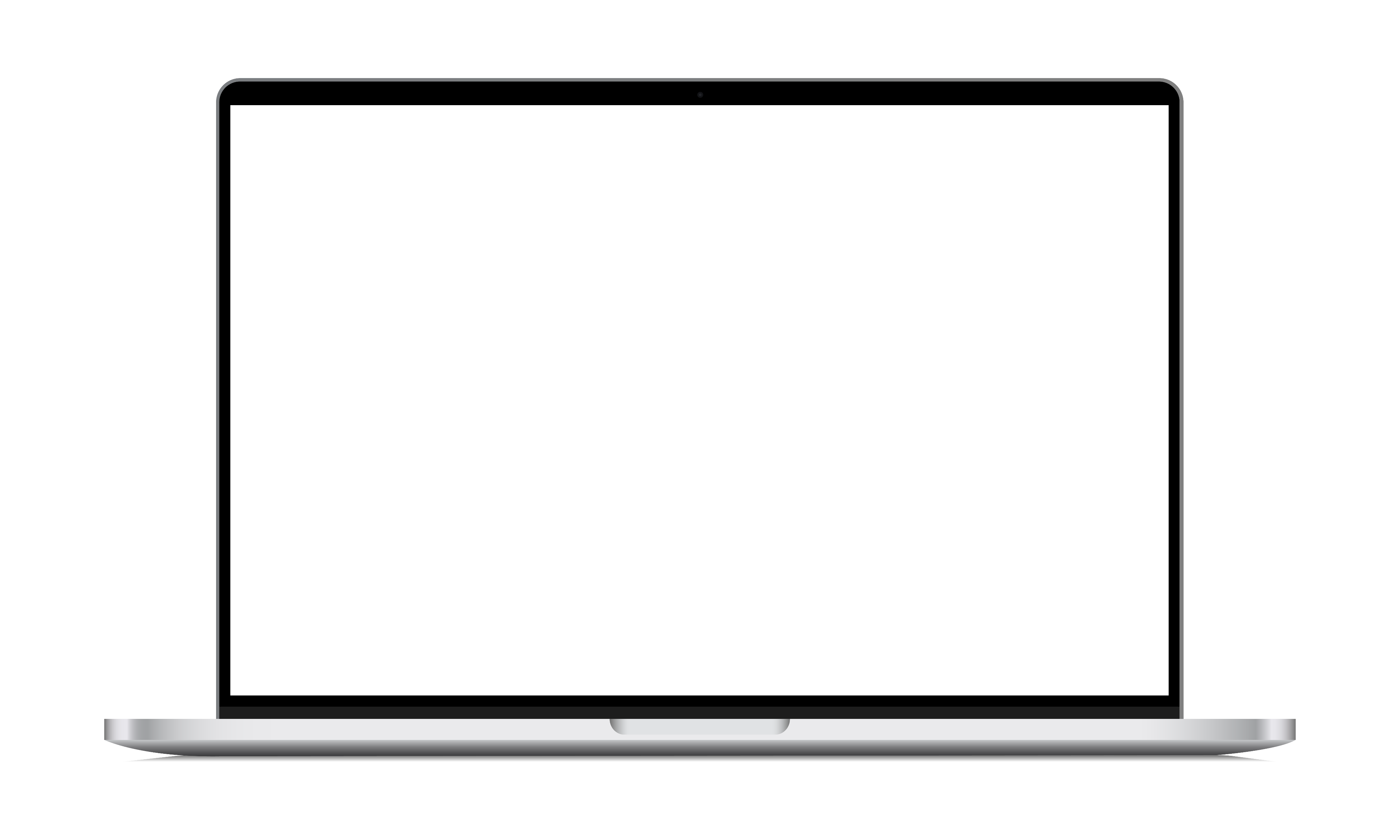 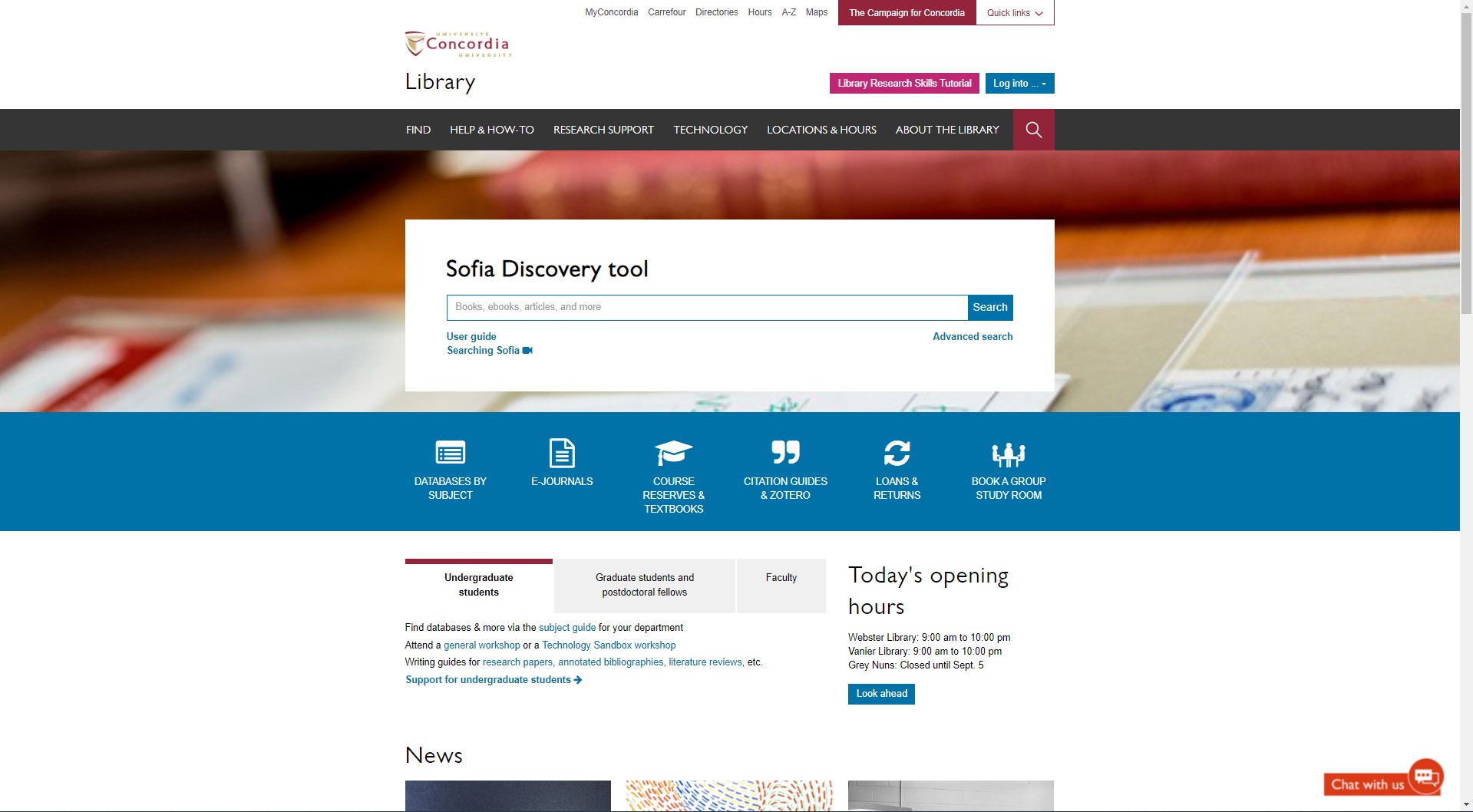 Databases
Academic Search COmplete
Academic Search COmplete
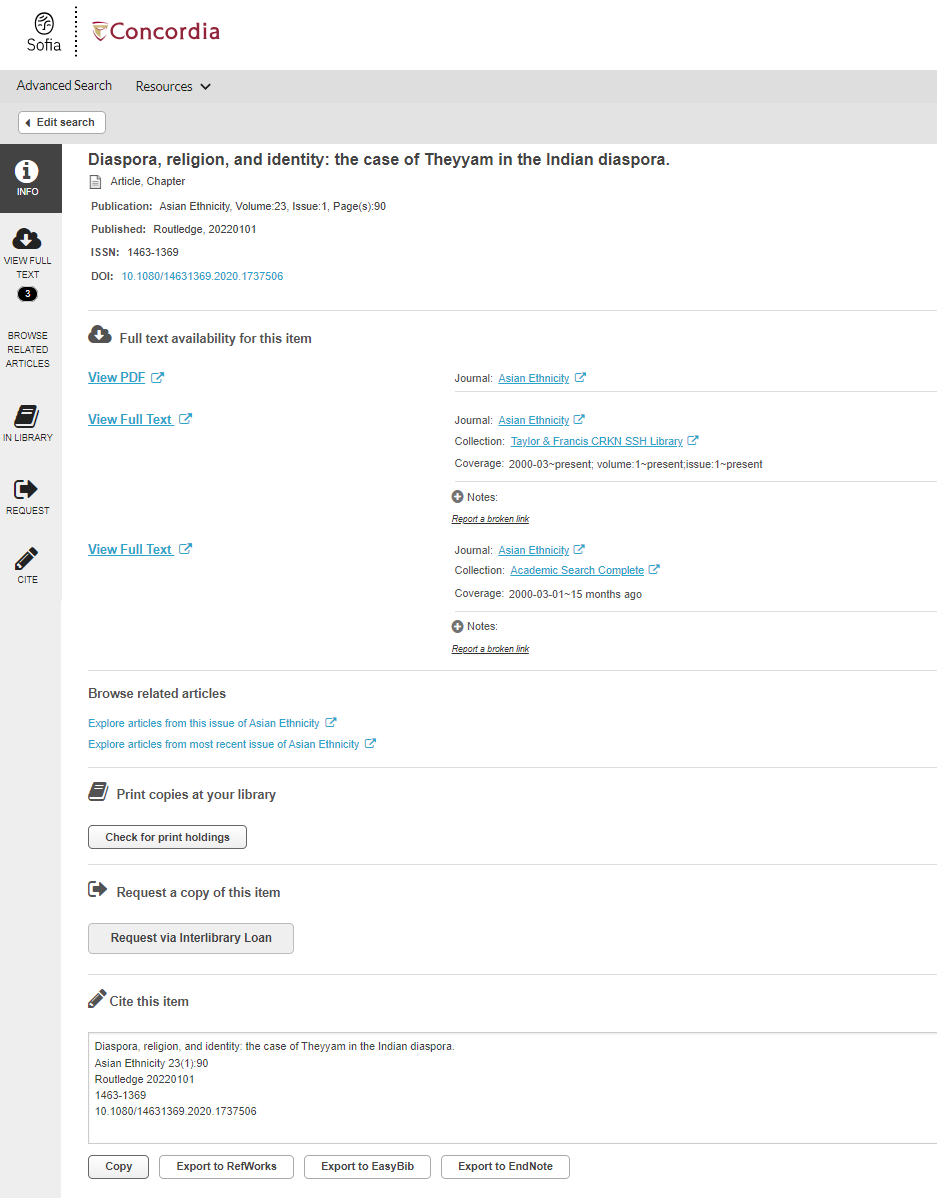 Using the link resolver
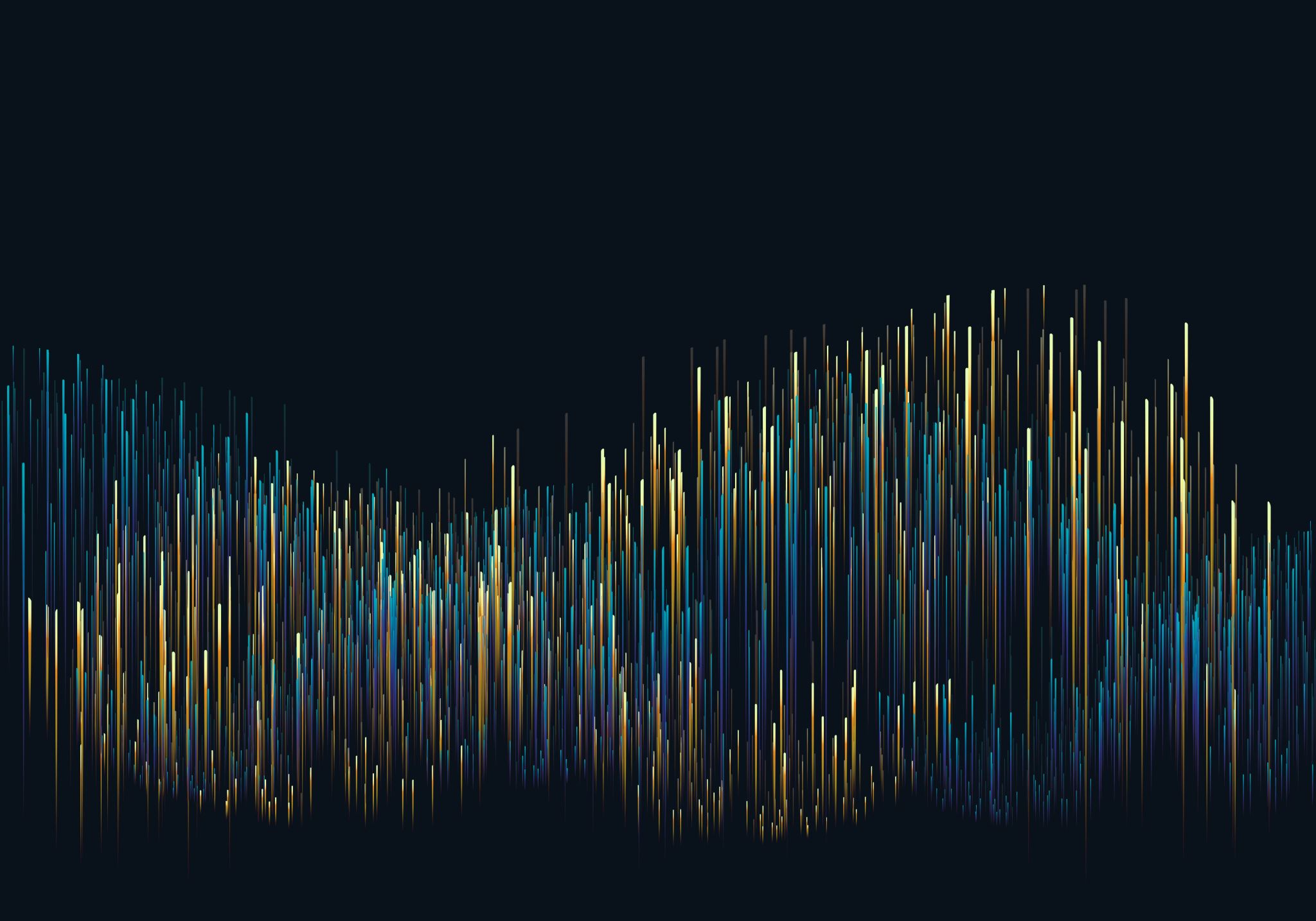 Using ArtStore to find images
Finding Images via The Library resources
ARTStor
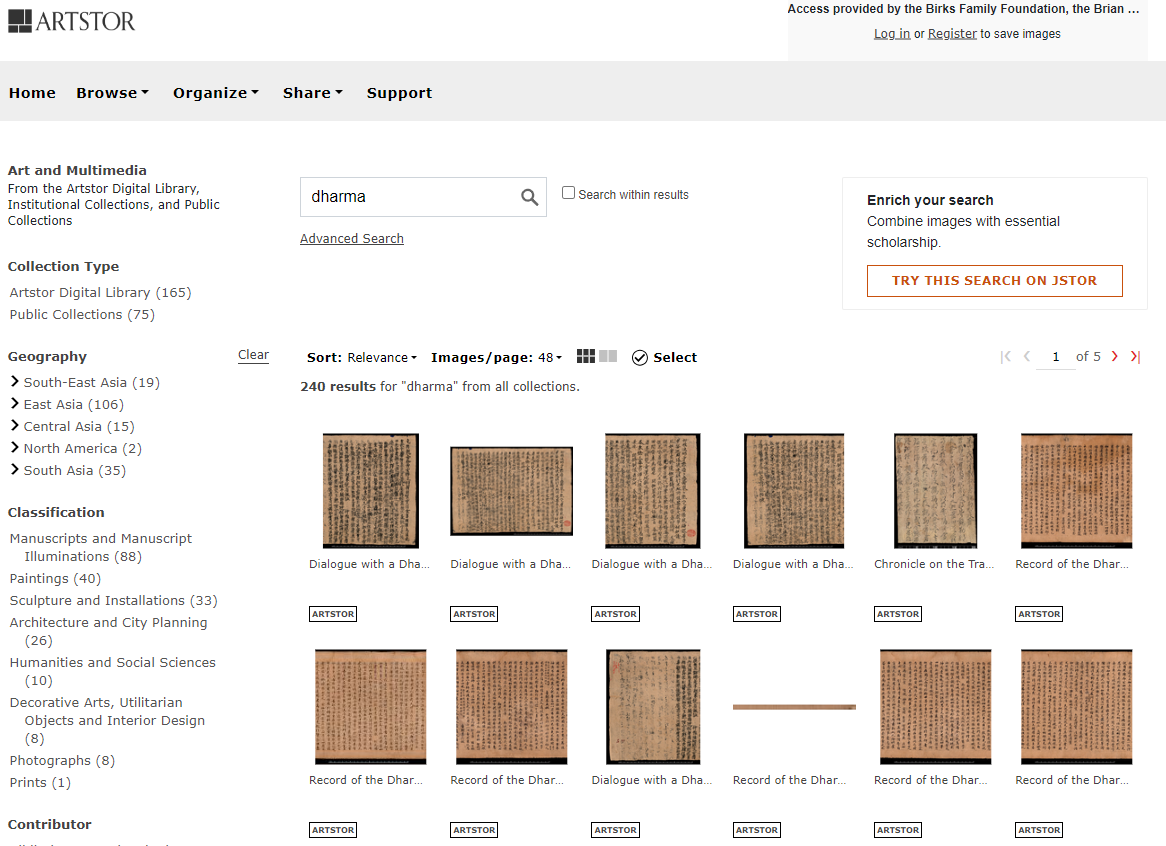 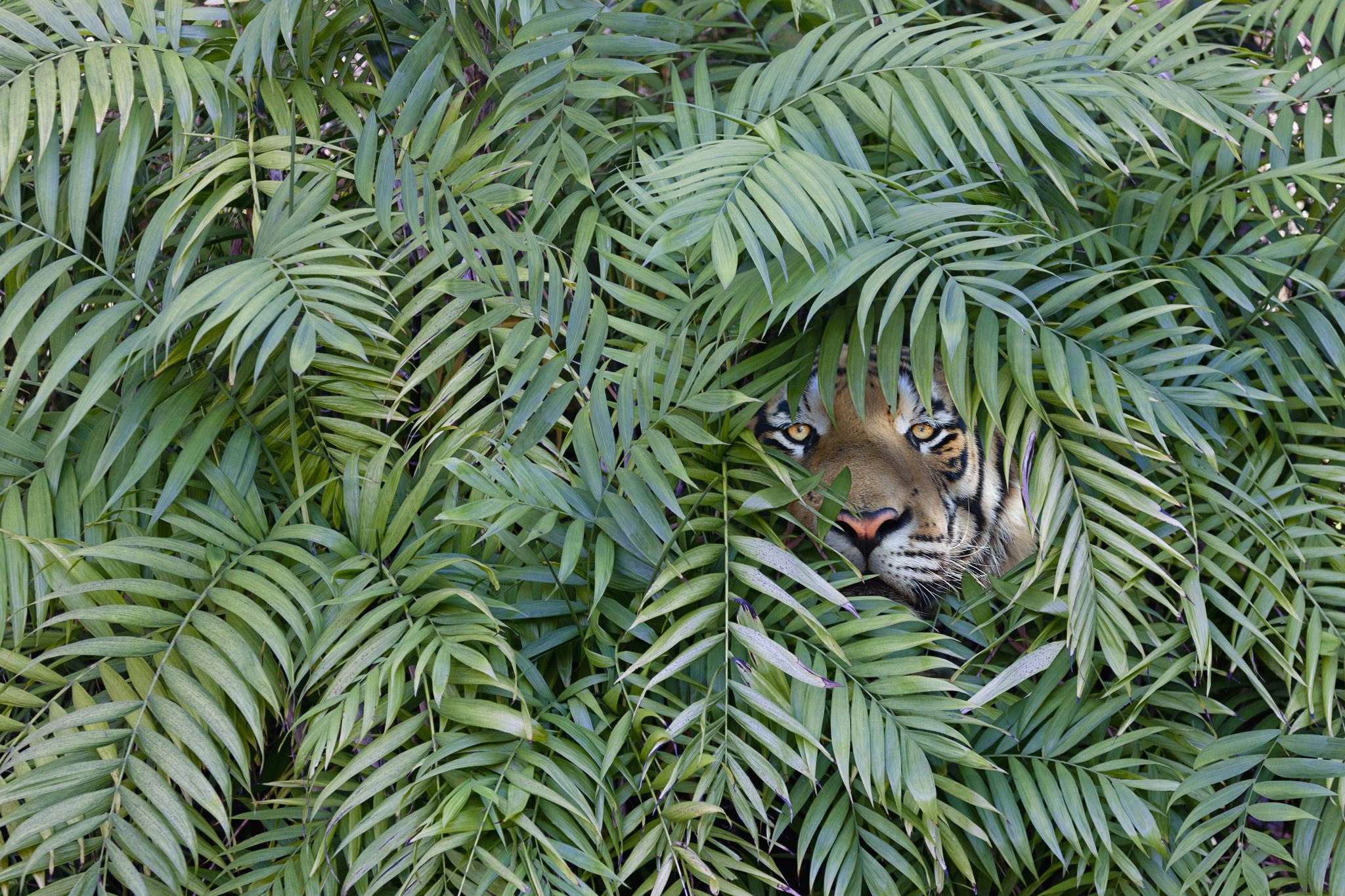 Evaluating and citing sources
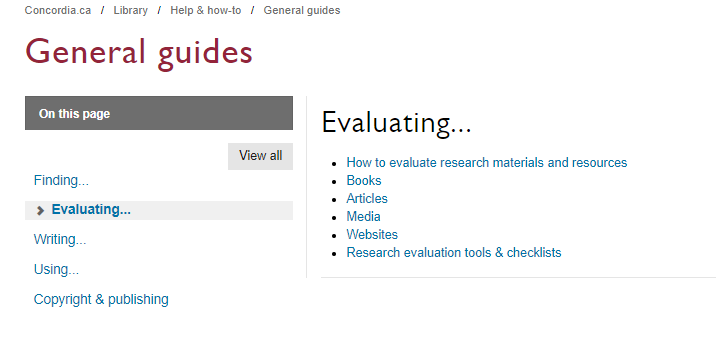 library.concordia.ca/help/citing/
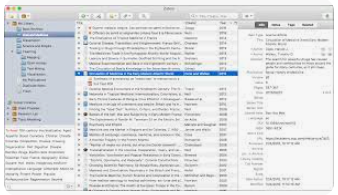 Questions?
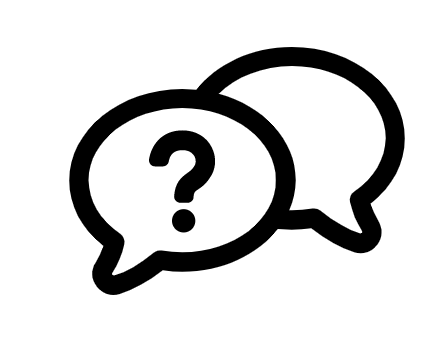 Concordia Library Website – Ask a Librarian
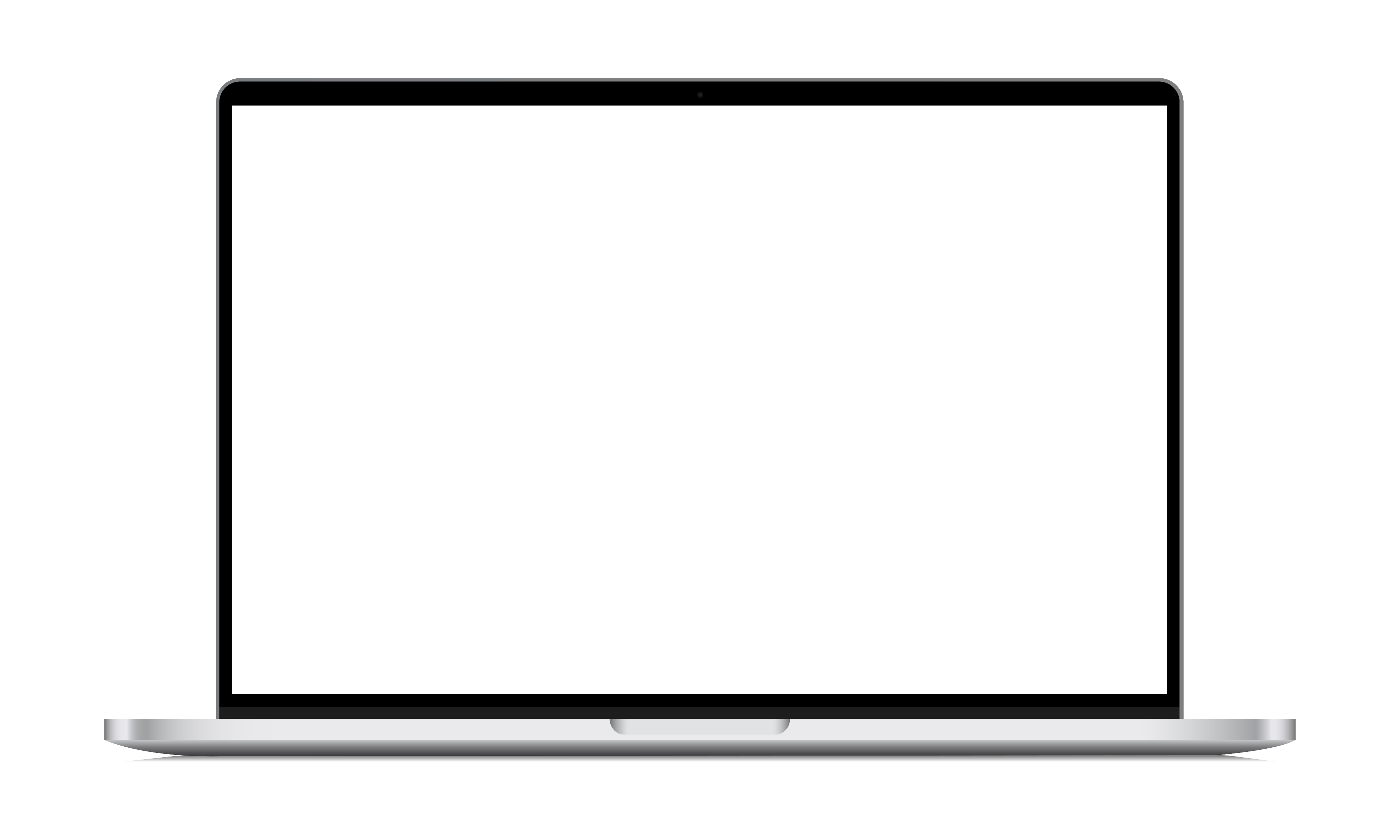 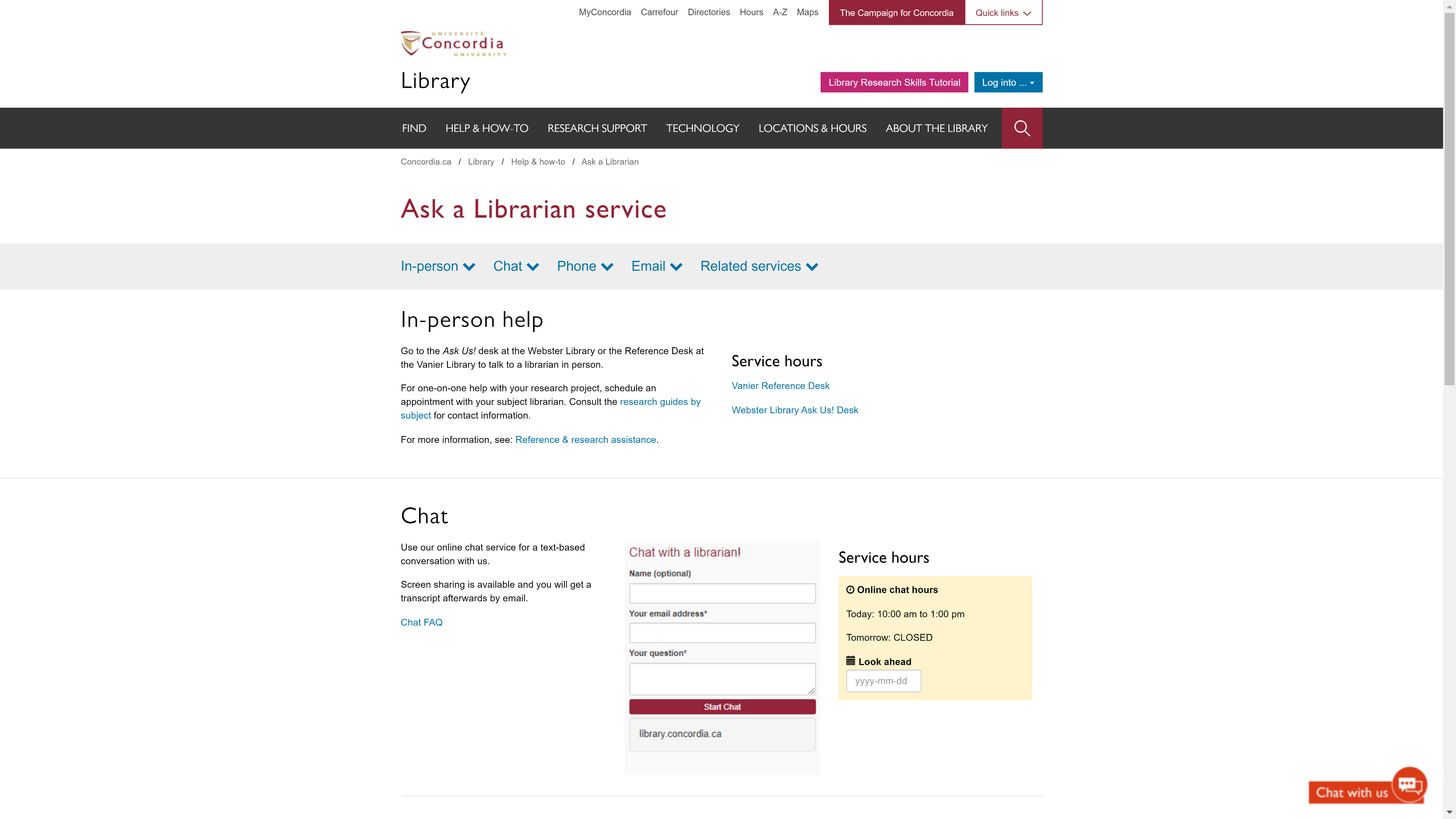 Thank you for your attention! 

ÉTHEL GAMACHE
ethel.gamache@concordia.ca
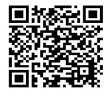 Presentation and handouts are on the subject guide,https://www.concordia.ca/library/guides/religion/courseguides.html
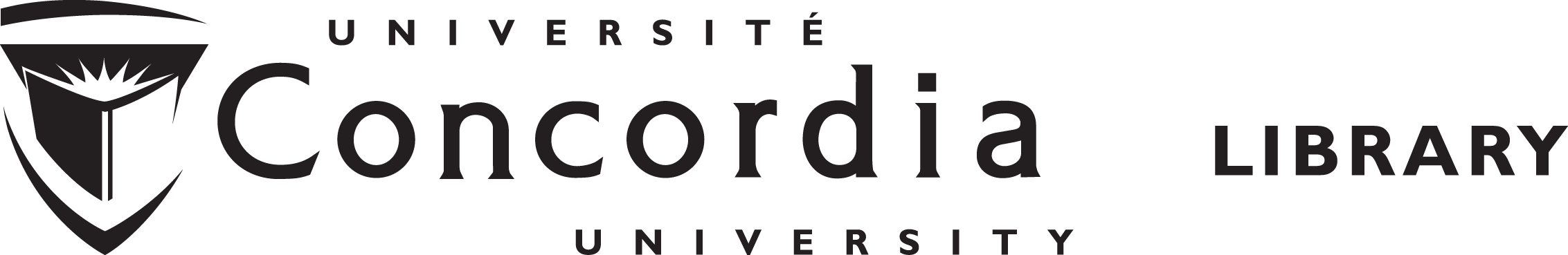 Going further
Search Smarter, Search Faster par l’Université de Sydney 
Types of Information Sources par CSUN University Library
How do I Select Relevant Web or Online Resources?  par Concordia University Library